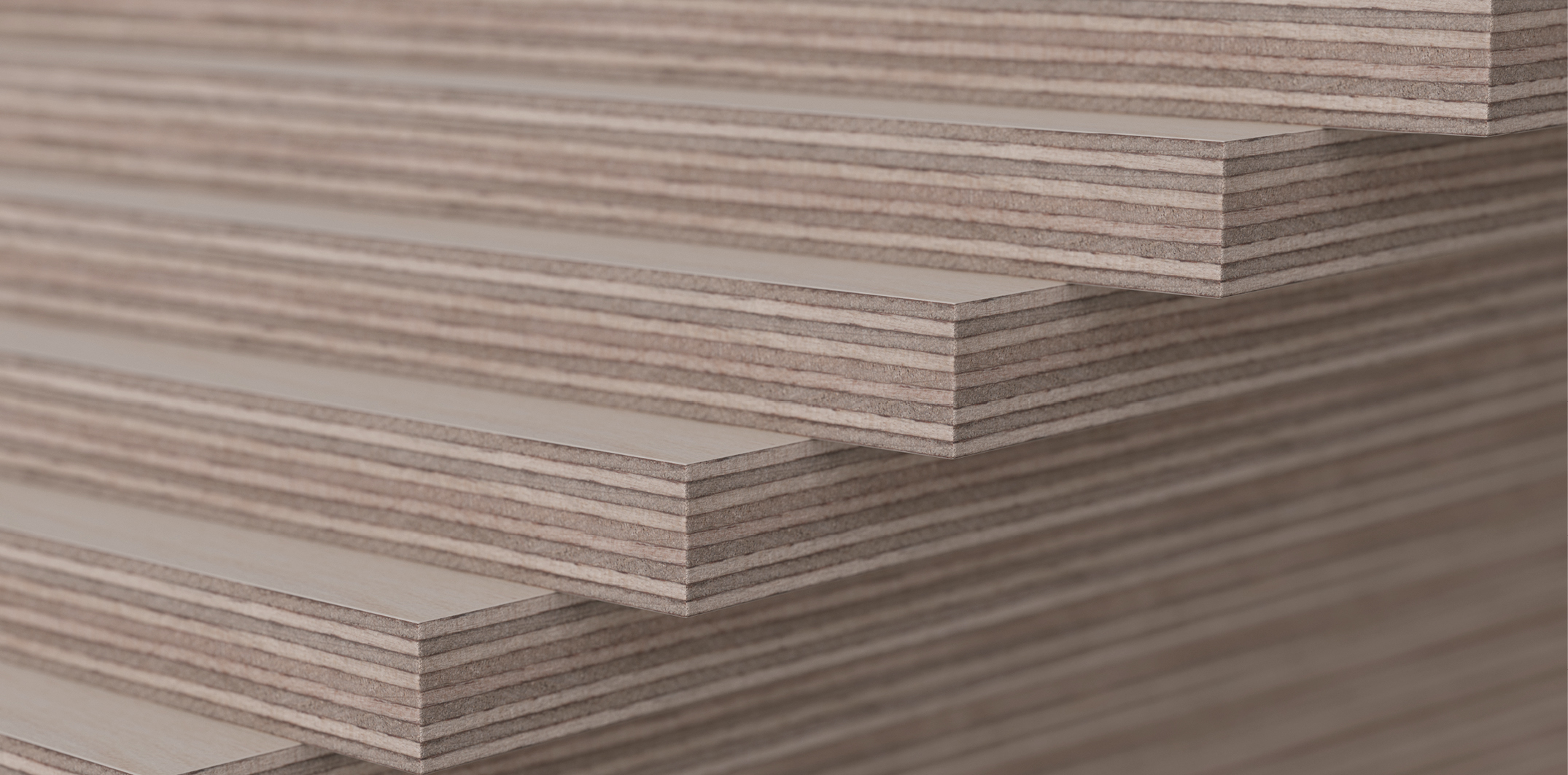 Teollinen puurakentaminen
Opetusmateriaalia teollisen puurakentamisen koulutukseen
2022
2
Aineiston käyttö
Aineiston alkuperä
Teollisen puurakentamisen oppimateriaali on tuotettu 2021-2022 Puuinfo Oy:n johtamassa hankkeessa, jossa mukana myös: 
Ammattiopisto Lappia,
TTS-Työtehoseura,
Kaakkois-Suomen ammattikorkeakoulu,
Metropolia ammattikorkeakoulu,
Jyväskylän ammattikorkeakoulu,
Tampereen yliopisto sekä
Puutuoteteollisuus ry.
Hanketta on rahoittanut ympäristöministeriö.
Aineisto on tarkoitettu käyttöön teollisen puurakentamisen koulutuksessa ja opiskelussa mahdollisimman laajasti.

Aineistolla on Nimeä-JaaSamoin (CC BY-SA) -lisenssi, joka edellyttää, että aineistoa käytettäessä tekijä mainitaan asianmukaisesti ja johdannaisteoksia saa levittää vain samalla lisenssillä kuin alkuperäistä teosta.

Alkuperäinen aineisto sekä Puuinfon mahdolliset päivitykset siihen julkaistaan aoe.fi-portaalissa sekä puuinfo.fi-sivustolla.
Arkkitehtisuunnittelu
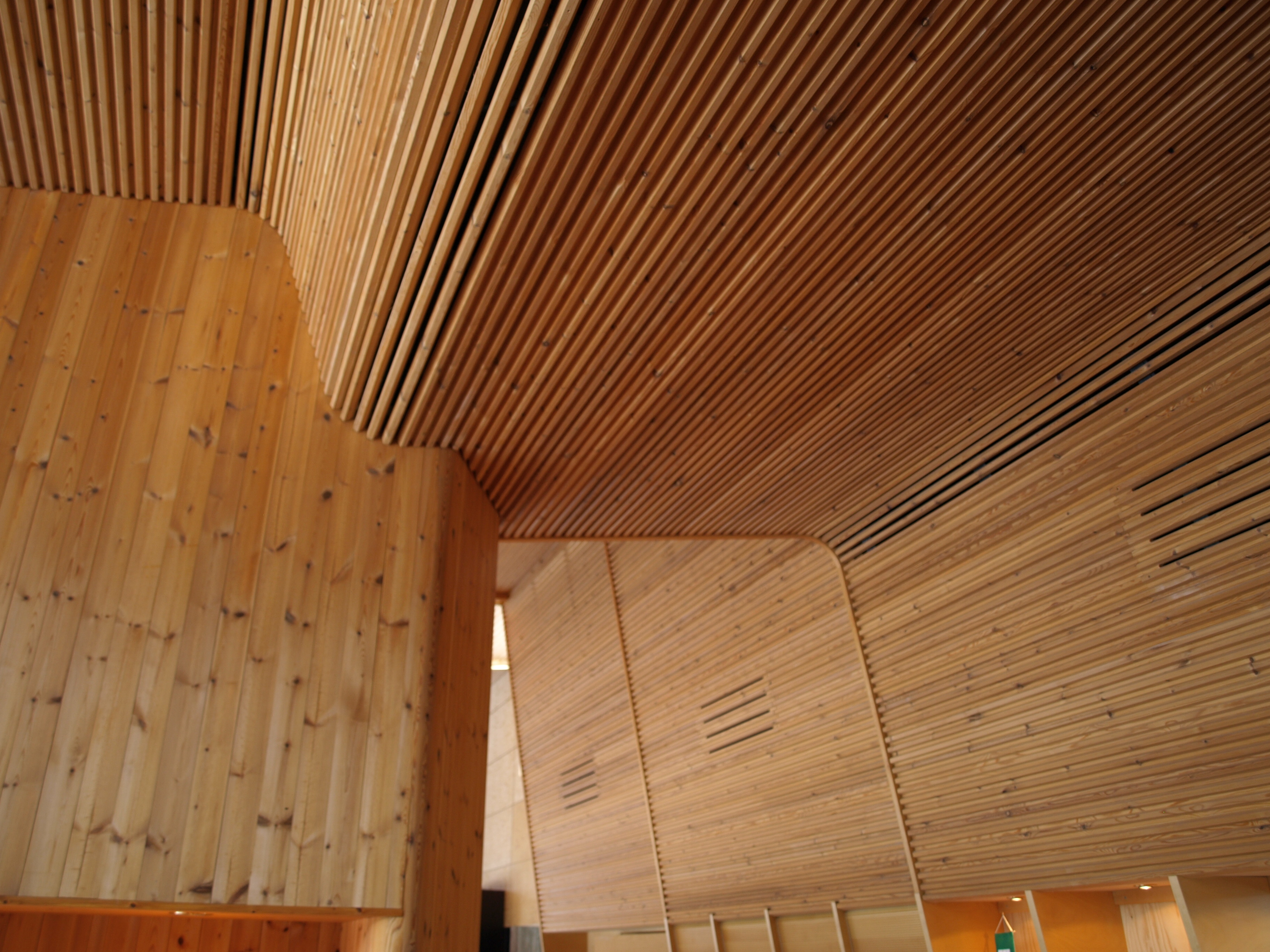 Arkkitehtisuunnittelu
4
Tekijät
Markku Karjalainen, arkkitehti TkT, professori
Henri Käpynen, arkkitehti, tutkija

Tampereen yliopisto
Julkaisupäivä: 12.5.2022
Arkkitehtisuunnittelu
5
5
Arkkitehtisuunnittelu - sisältö
Intro – Puurakentaminen ja arkkitehtuuri	
Kaavoitus ja rakennustyypit puuarkkitehtuurin kannalta
	kaavoituksen prosessit, tontin luovutus, rakennustapaohjeet, puuarkkitehtuuri ja rakennustyypit
  
Rakentamismääräykset puun käytön näkökulmasta rakentamisessa
	asuntosuunnittelu, energiatehokkuus ja lämmöneristys, paloturvallisuus ja ääneneristys

Rakentamisen prosessit ja puun mahdollisuudet rakentamisprosessin eri vaiheissa
	hankesuunnittelu, arkkitehtisuunnittelu, yhteistyö rakennesuunnittelun ja LVISA-suunnittelun kanssa
Arkkitehtisuunnittelu
Intro - Puurakentaminen ja arkkitehtuuri
7
7
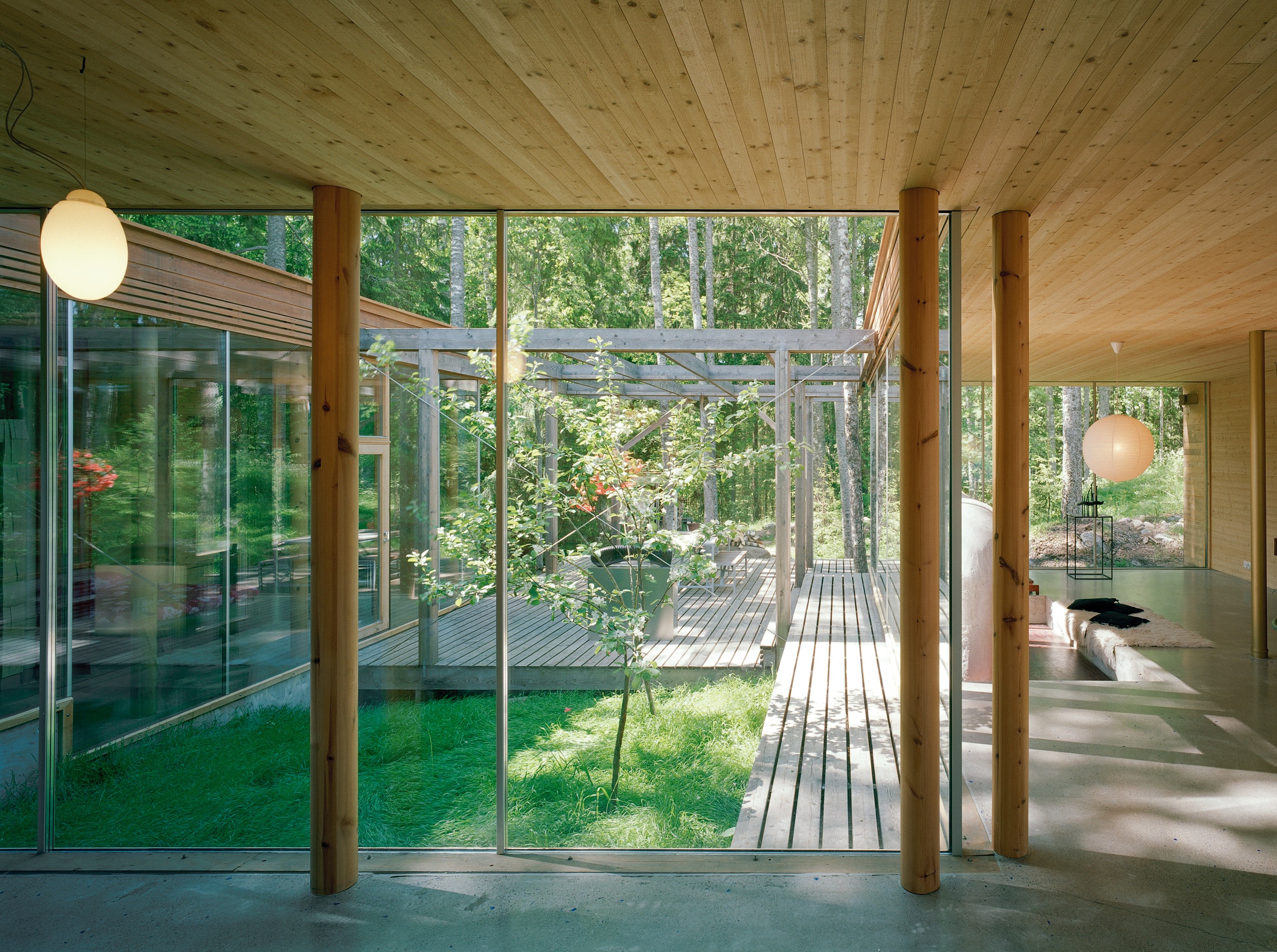 Aivan aluksi muutamia yleisiä huomioita puusta rakennusmateriaalina..
Villa Lena, Arkkitehti Olavi Koponen
Kuva: Jussi Tiainen
Arkkitehtisuunnittelu
8
8
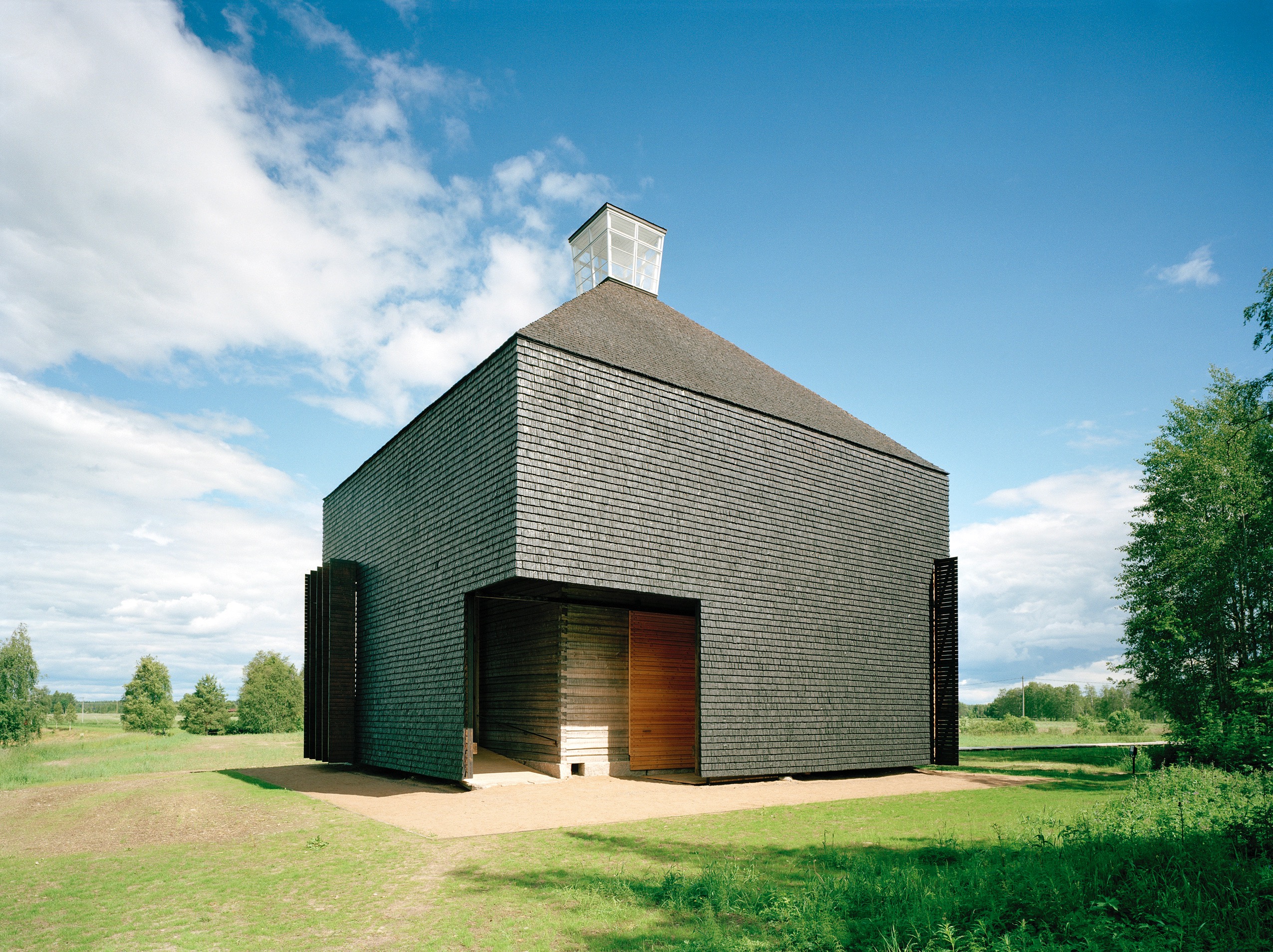 ..onnistuneen lopputuloksen kannalta suunnittelijan tulee muuan muassa tietää toteutuksen kannalta oikeat puulajit.
Kuva: Paanukirkko, Kärsämäki
Arkkitehtisuunnittelu
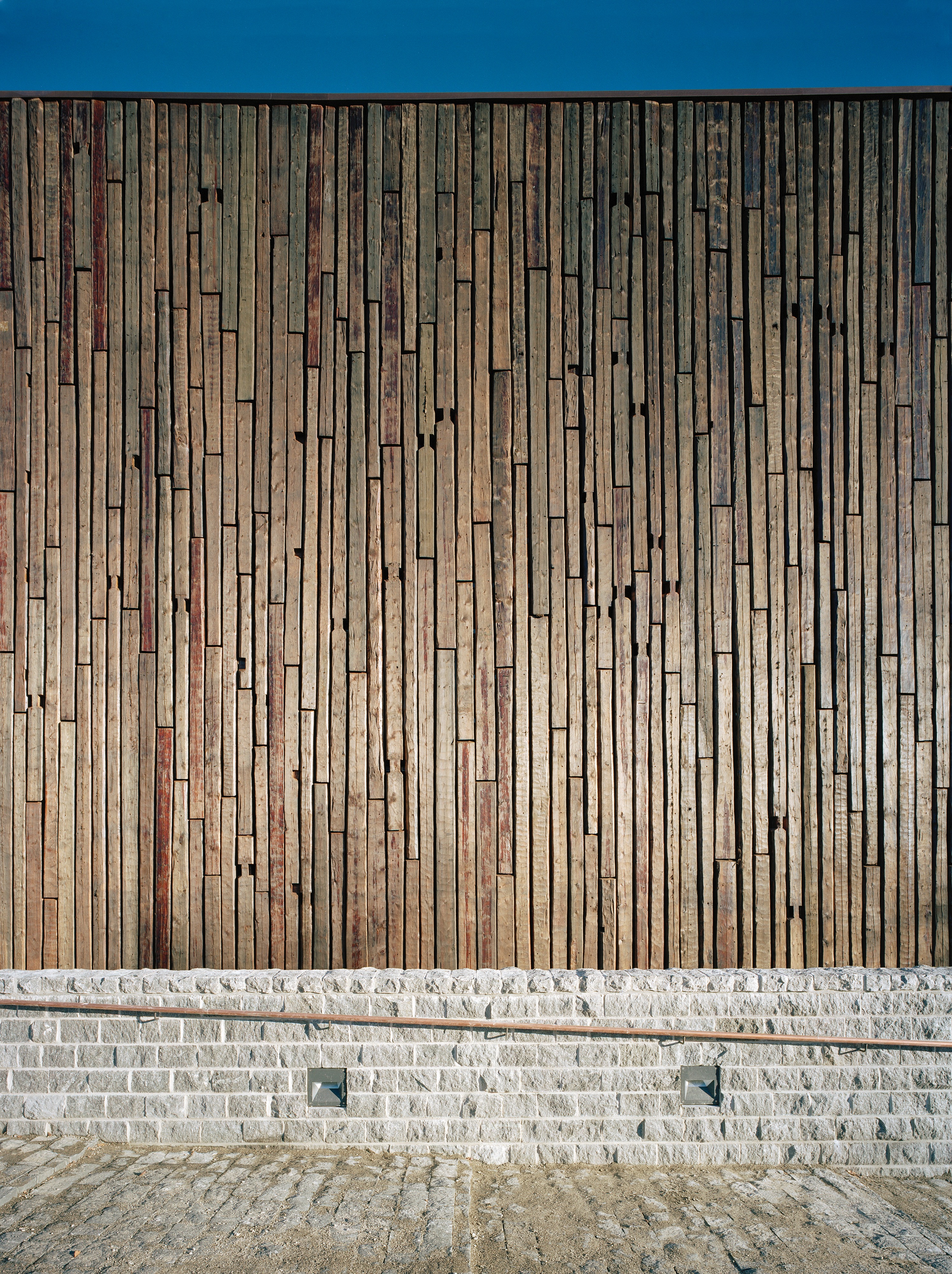 9
9
Ennen kaikkea arkkitehdin työn kannalta on merkittävää kartoittaa kohteen lähtötiedot
Arkkitehtoninen tavoite ja rakennuspaikka
ympäristön vaatimukset, ympäröivään miljööseen liittyminen, tilallisuus, mittakaava, massoittelu, ilmansuunnat, luonnonvalo, näkymien avautuminen

Kohderyhmä ja tarvittavat toiminnat
tilaohjelma, yhteystarpeet, laajennusvarat, saavutettavuus, saapuminen, toiminnalliset kytkennät, liikenne ja huoltotoimet

Reunaehdot
kaavamääräykset (sijainti, materiaali, korkeus, kattomuoto, rakennusoikeus), alueen rakennuskanta, historia, rakennusperinteet, kasvillisuus
Arkkitehtisuunnittelu
Arkkitehtitoimisto Sarc, Metla-Talo
Kuva: Jussi Tiainen
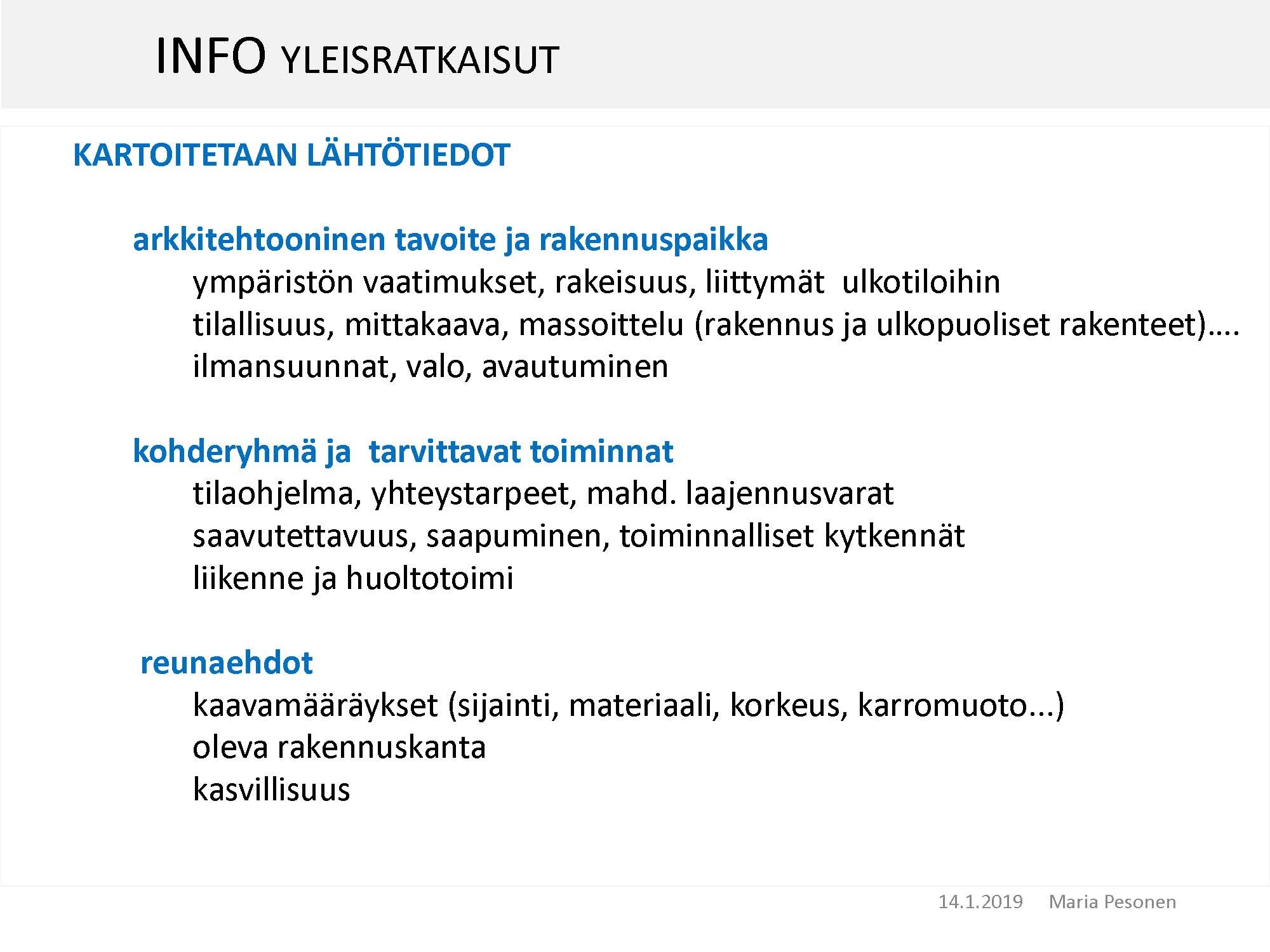 10
10
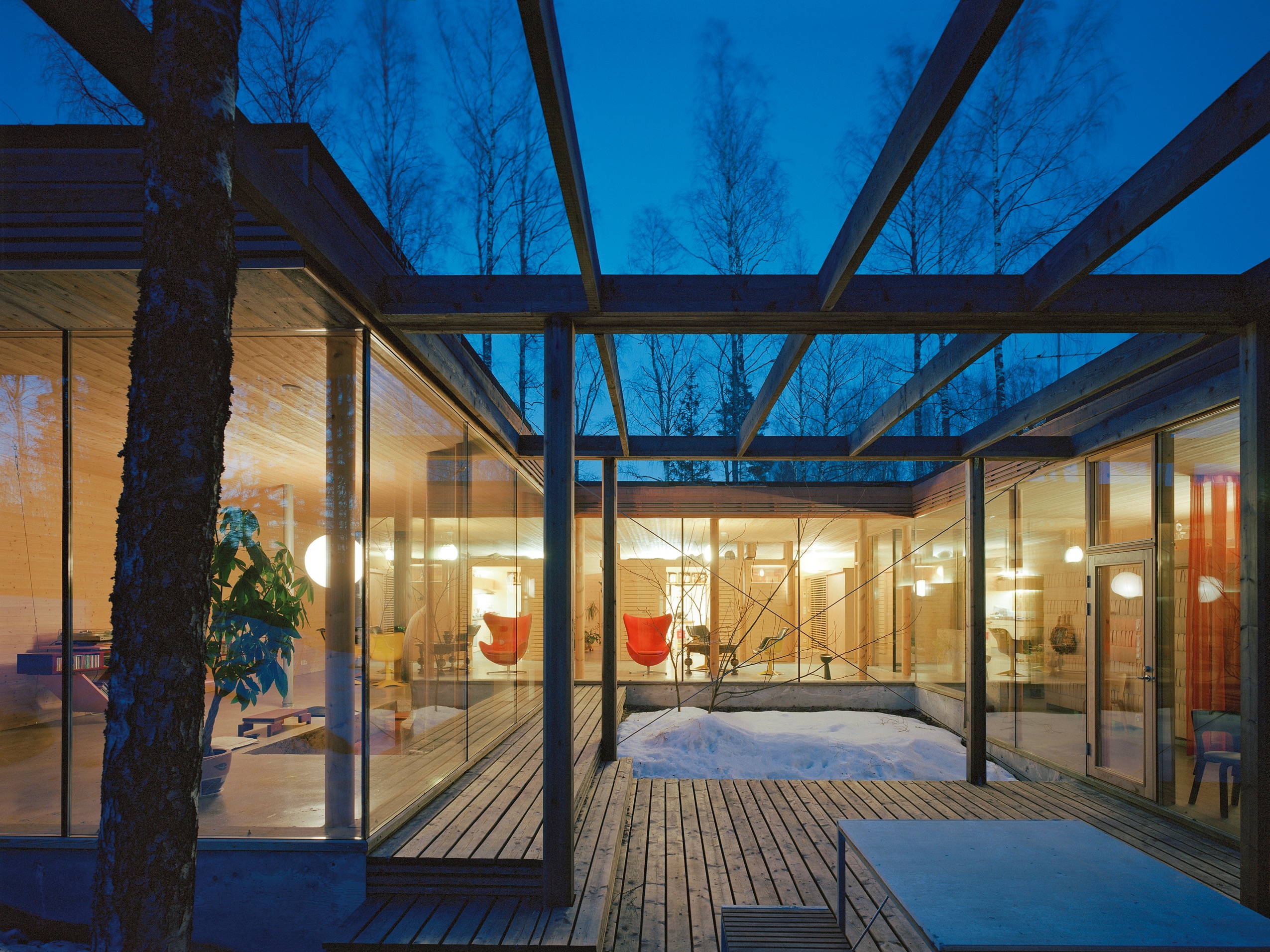 Mitkä sitten ovat yleisimmät rakentamisessa käytettävät puulajit?
Villa Lena, Arkkitehti Olavi Koponen
Kuva: Jussi Tiainen
Arkkitehtisuunnittelu
Mänty ja kuusi ovat yleisimmät rakennuspuulajit. Mänty ja kuusi ovat ominaisuuksiltaan melko lähellä toisiaan ja esimerkiksi rakenteissa niiden sallitut jännitykset ovat yhtä suuret. Mänty on hieman kovempaa ja painavampaa kuin kuusi.
11
11
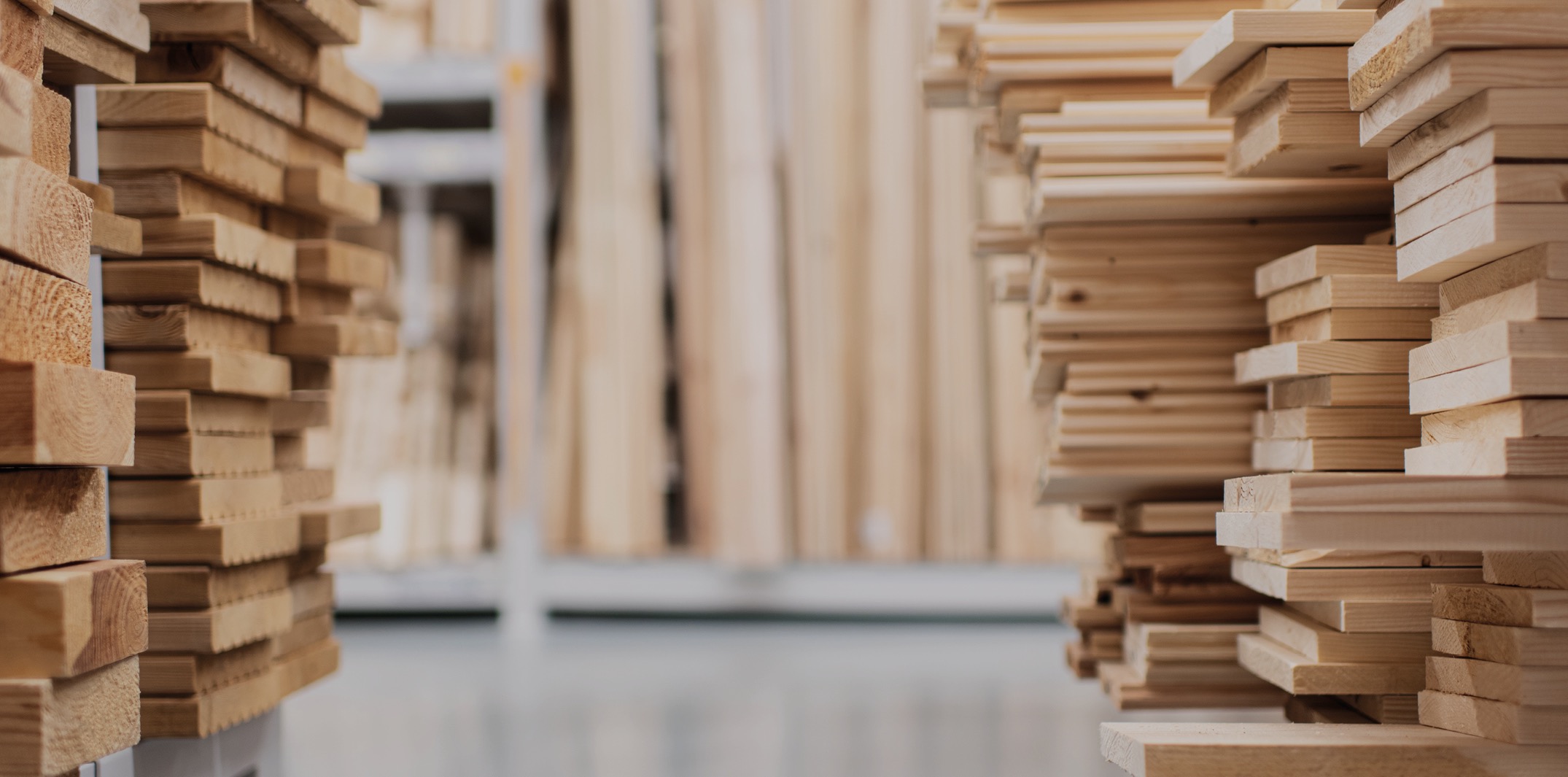 Arkkitehtisuunnittelu
12
12
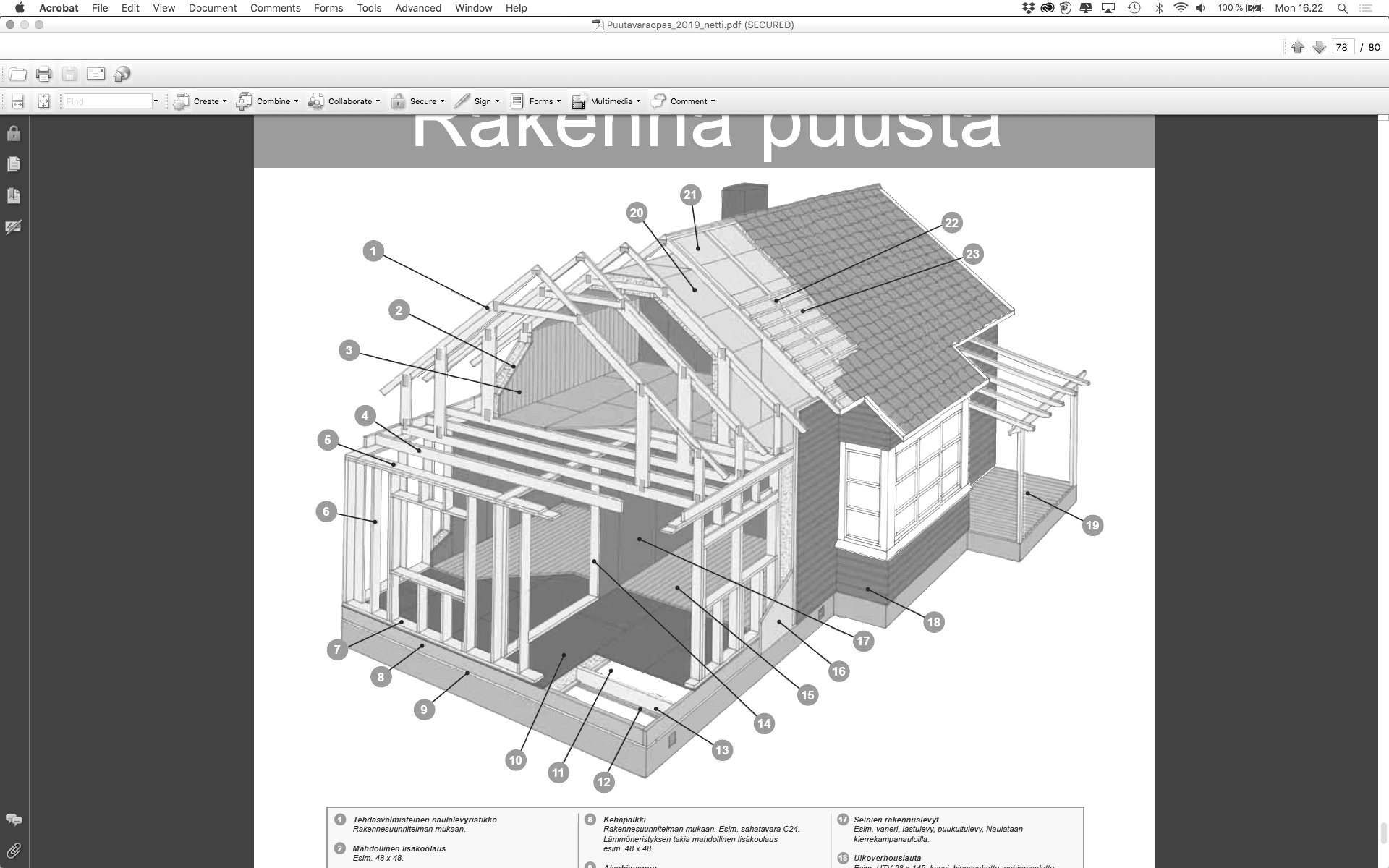 Mitä puulajia tai tuotetta käytetään missäkin kohdassa rakennusta?
Lähde: Puuinfon puutavaraopas 2019
Arkkitehtisuunnittelu
13
13
Tuotteita
Vesikatteen alusrakennelevy
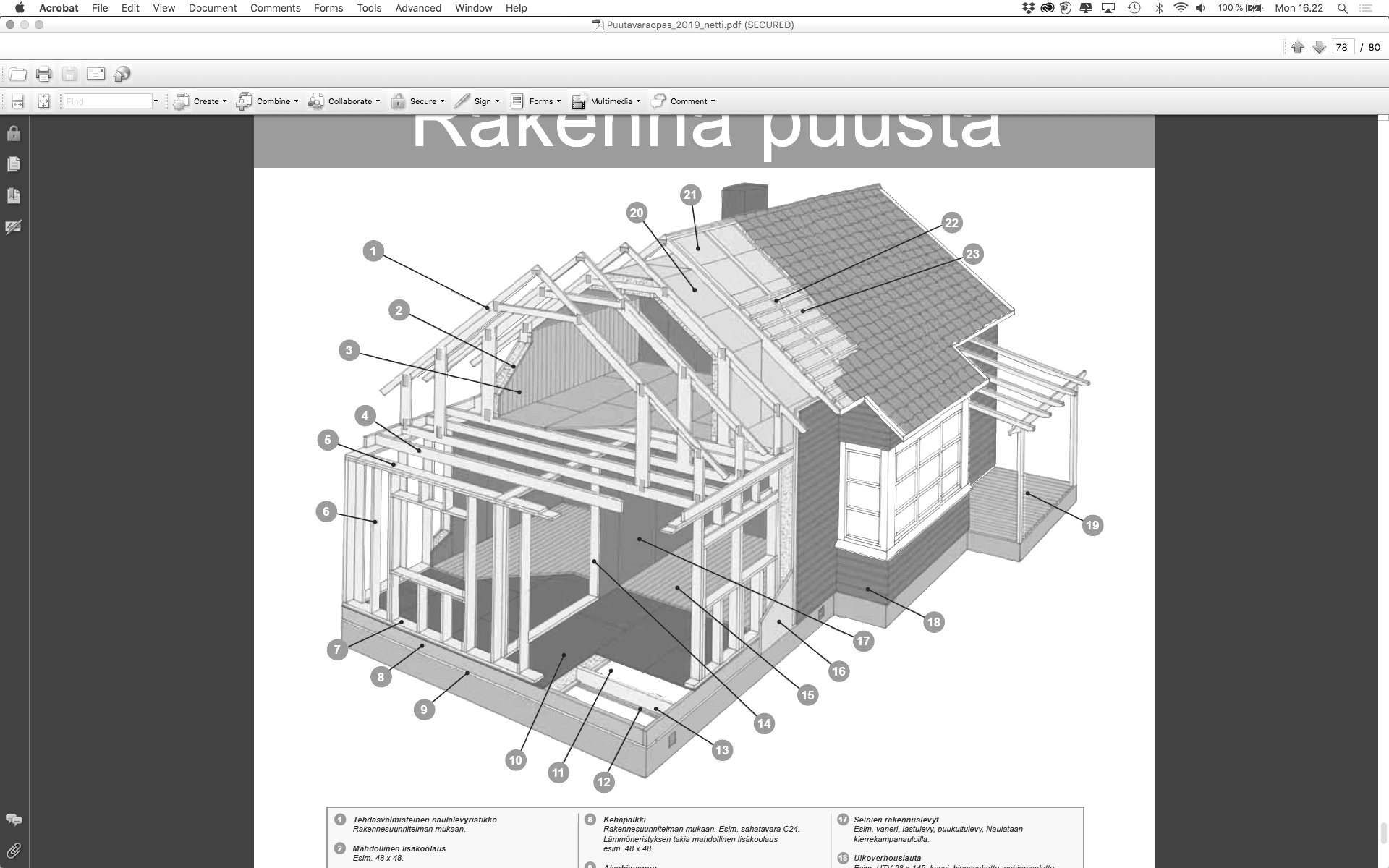 Yläpohjan tuulensuojalevy
Tuuletusrima
Tehdasvalmisteinen naulalevyristikko
Vesikatteen ruode
Mahdollinen lisäkoolaus
Sisäverhouslauta
Välipohjapalkki
Ulkoseinän yläohjauspuu
Ulkoseinän runkotolppa
Terassilauta
Ulkoverhouslauta
Ulkoseinän alaohjauspuu
Seinien rakennuslevyt
Ulkoseinän tuulensuojalevy
Kehäpalkki
Lattialauta
Alaohjauspuu
Kantavan väliseinän runkopalkki
Alaslattialevy
Alapohjapalkki
Alapohjan tuuletuslevy
Tuulensuojalevyn kannatuslauta
Lähde: Puuinfon puutavaraopas 2019
Arkkitehtisuunnittelu
14
14
Tuotteiden puulajit ja dimensiot
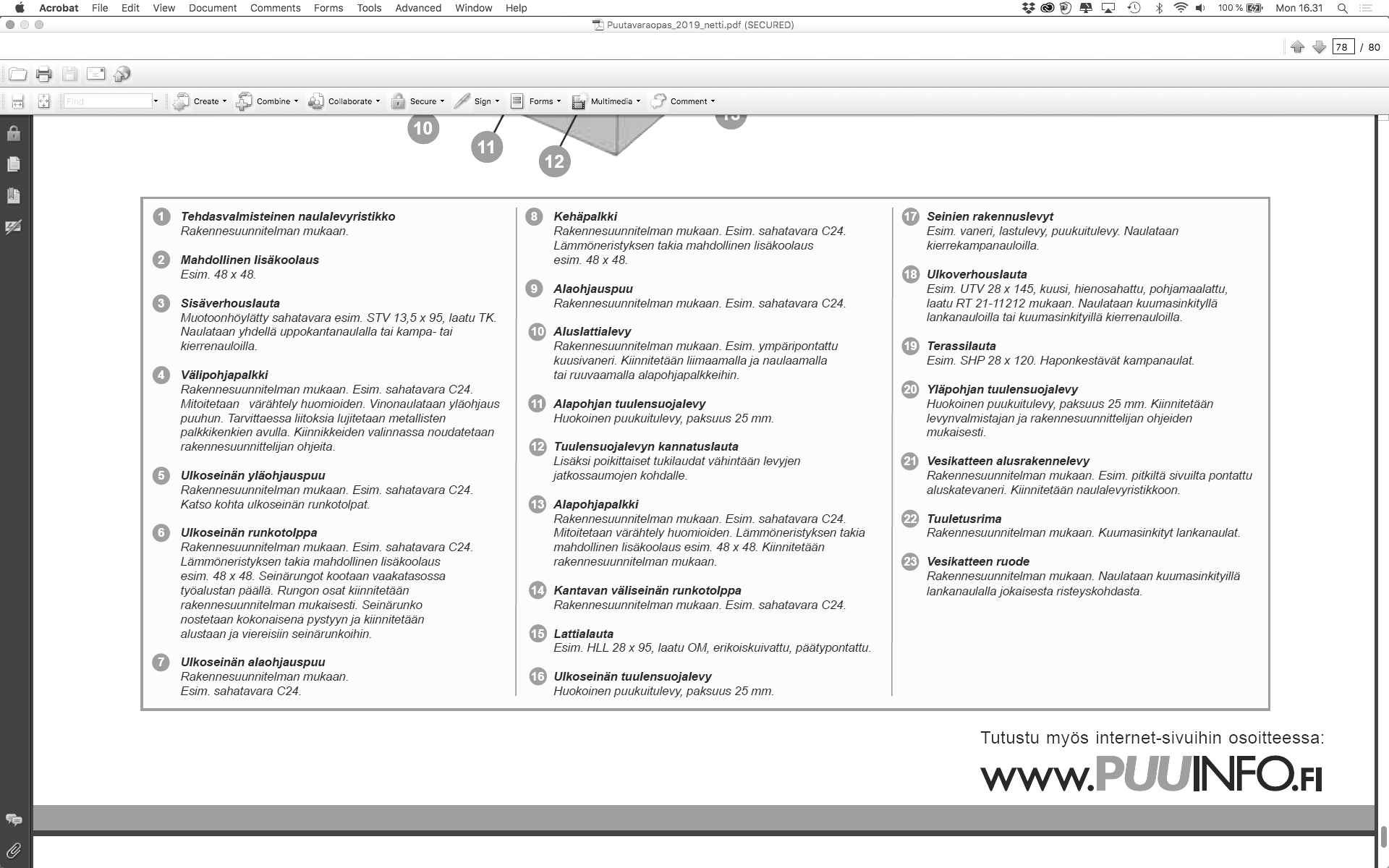 Lähde: Puuinfon puutavaraopas 2019
Arkkitehtisuunnittelu
15
15
Esimerkki: julkisivu
Hyvin suunniteltu, pintakäsitelty ja huollettu puujulkisivu kestää kymmeniä vuosia. Suomessa on lukuisia esimerkkejä jopa yli 100 vuotta vanhoista, edelleen hyväkuntoisista puujulkisivuista.
Lähde: Puuinfo, Kestävät puujulkisivut -julkaisu
Arkkitehtisuunnittelu
16
16
Pitkäaikaiskestävyys
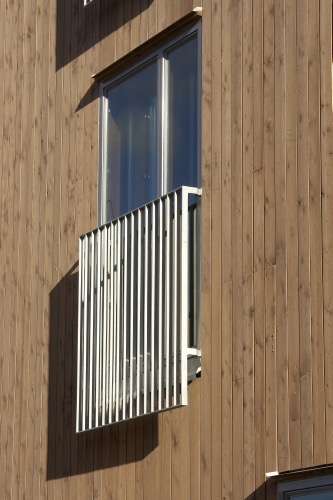 Paksu lauta (suositus min. 28 mm)
Laadukas puutavara
Kuiva puutavara
Rakenteellinen suojaus, detaljit huolella
Ei mielellään jatkoksia
Hyvä pintakäsittely-yhdistelmä
Taustan tuuletus
Ylläpito / huolto
Arkkitehtisuunnittelu
17
17
Tekstuurit
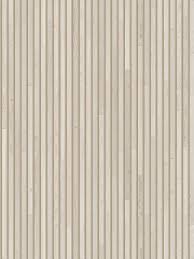 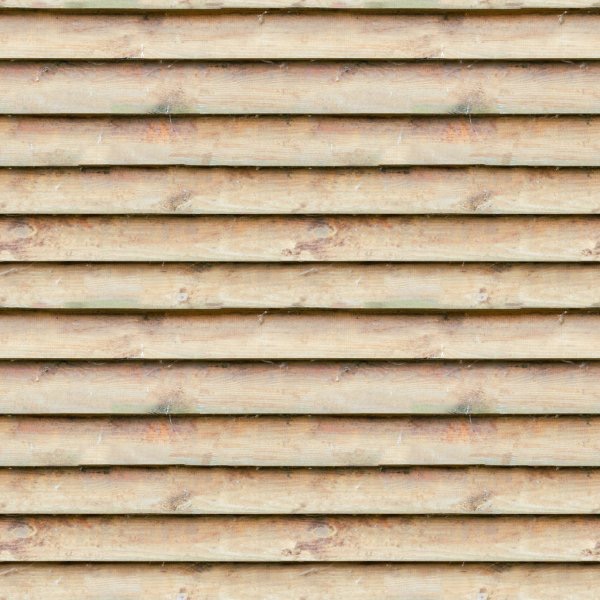 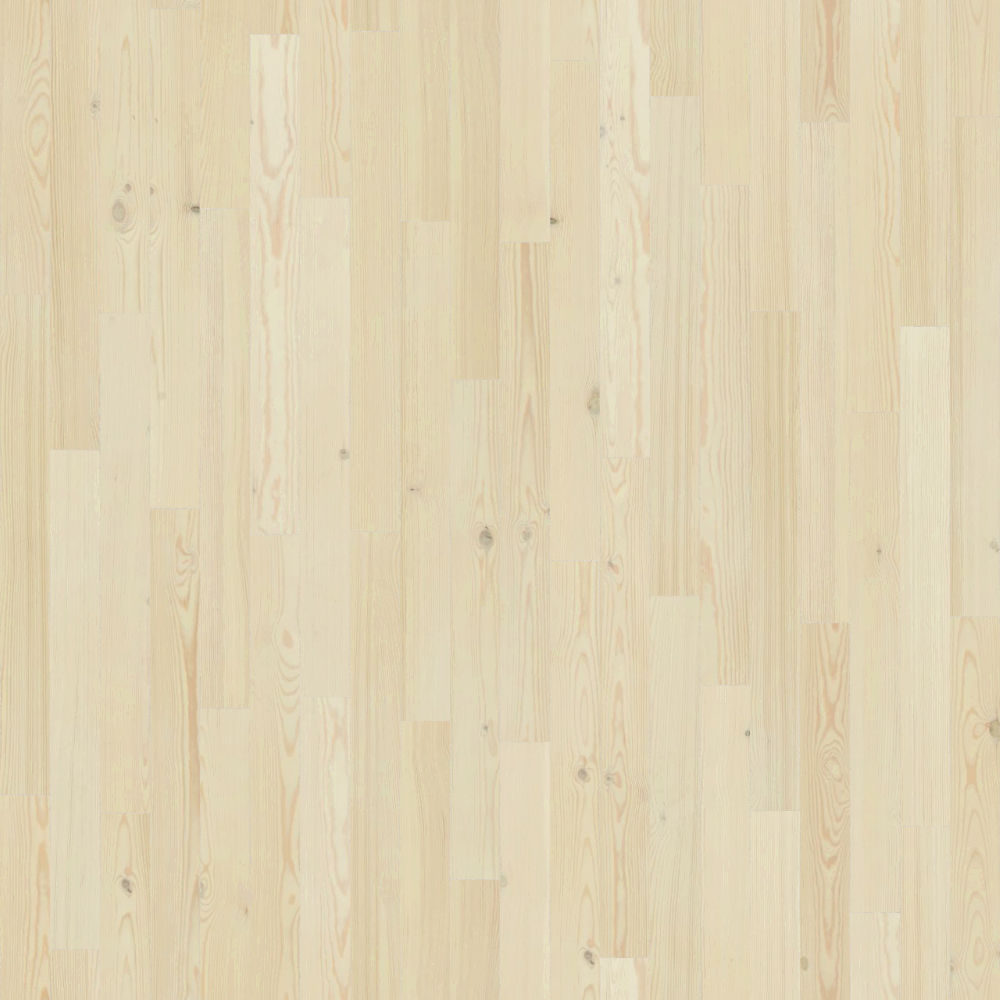 Puun käyttö julkisivussa
CLT-elementti
raakalauta
rimoitus
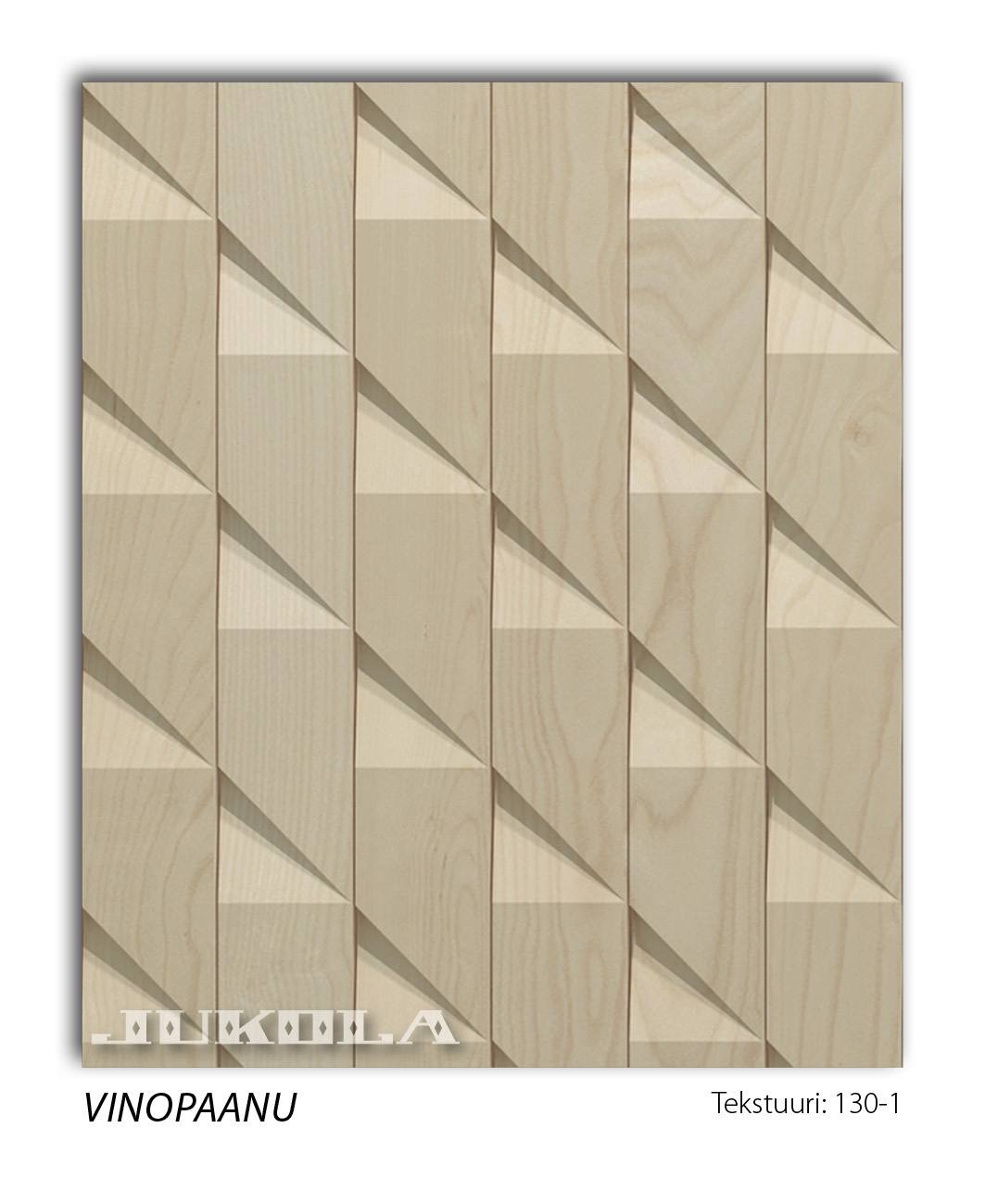 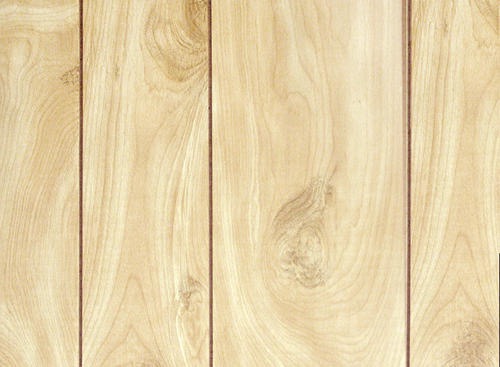 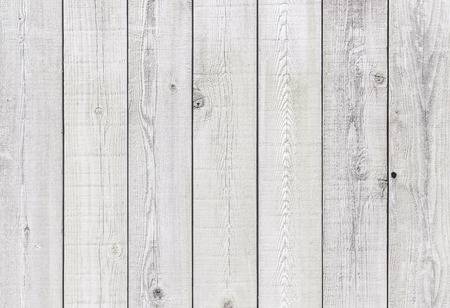 CNC-jyrsitty lauta
paneeli
kuultokäsittelty
Arkkitehtisuunnittelu
Oodi kirjastoALA Arkkitehdit
19
19
Oodi-kirjasto
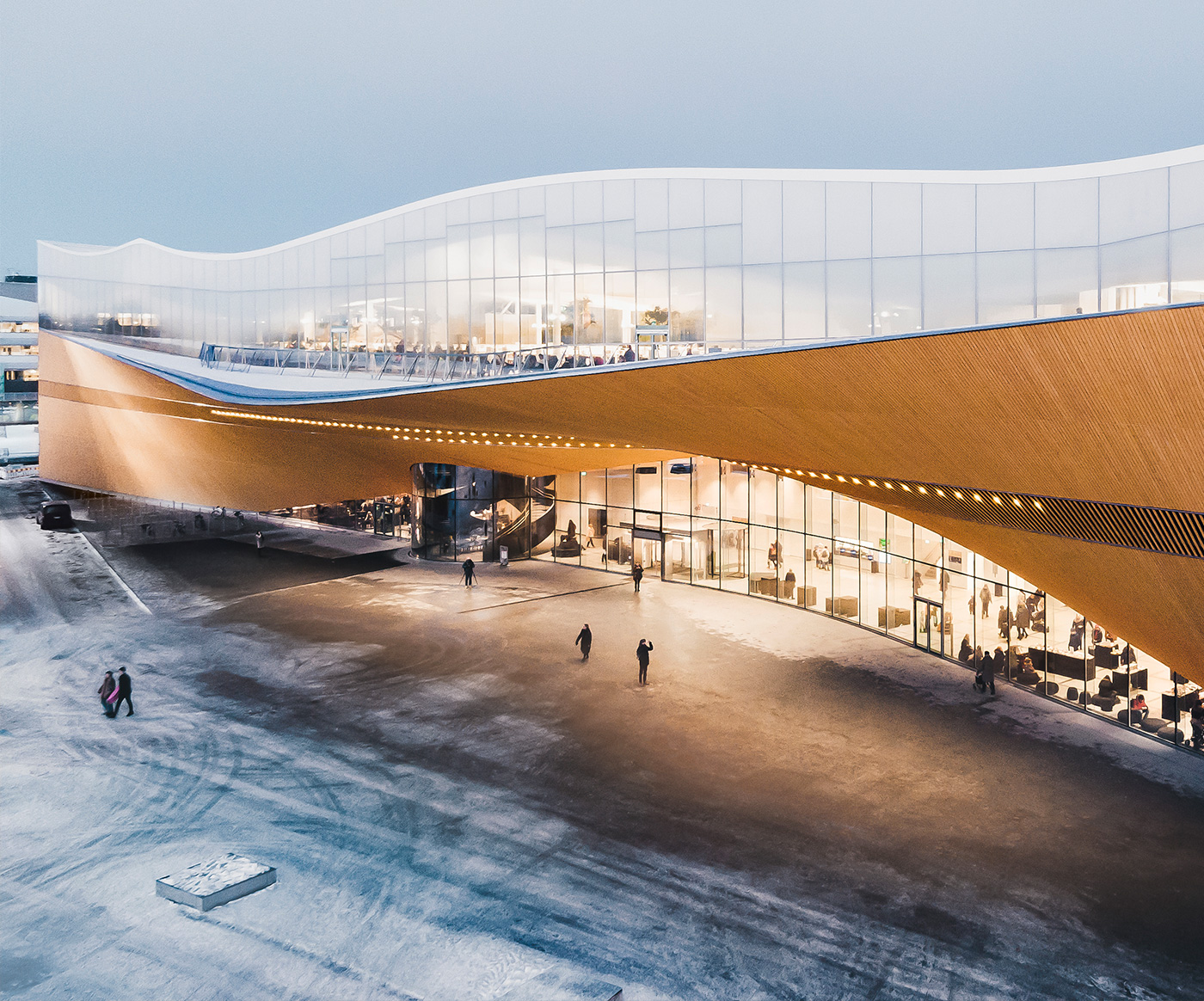 haastava kohde
monimuotoinen geometria
julkinen rakennus
Arkkitehtisuunnittelu
20
20
Oodi-kirjasto
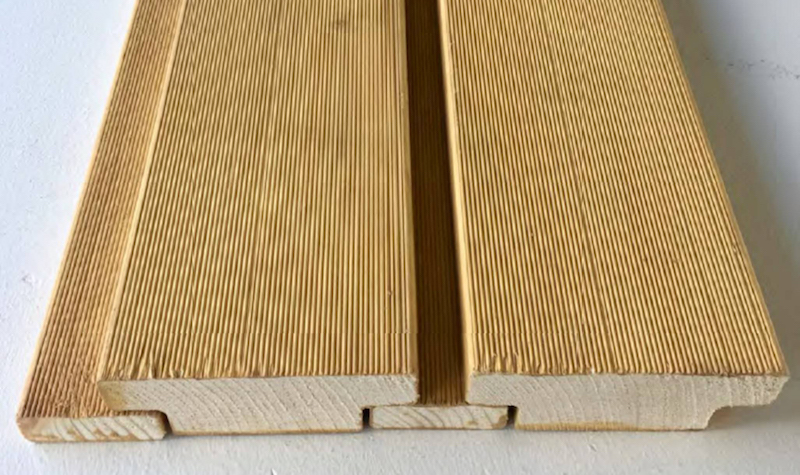 lautajulkisivu 
projektia varten kehitetty tuote
Arkkitehtisuunnittelu
21
21
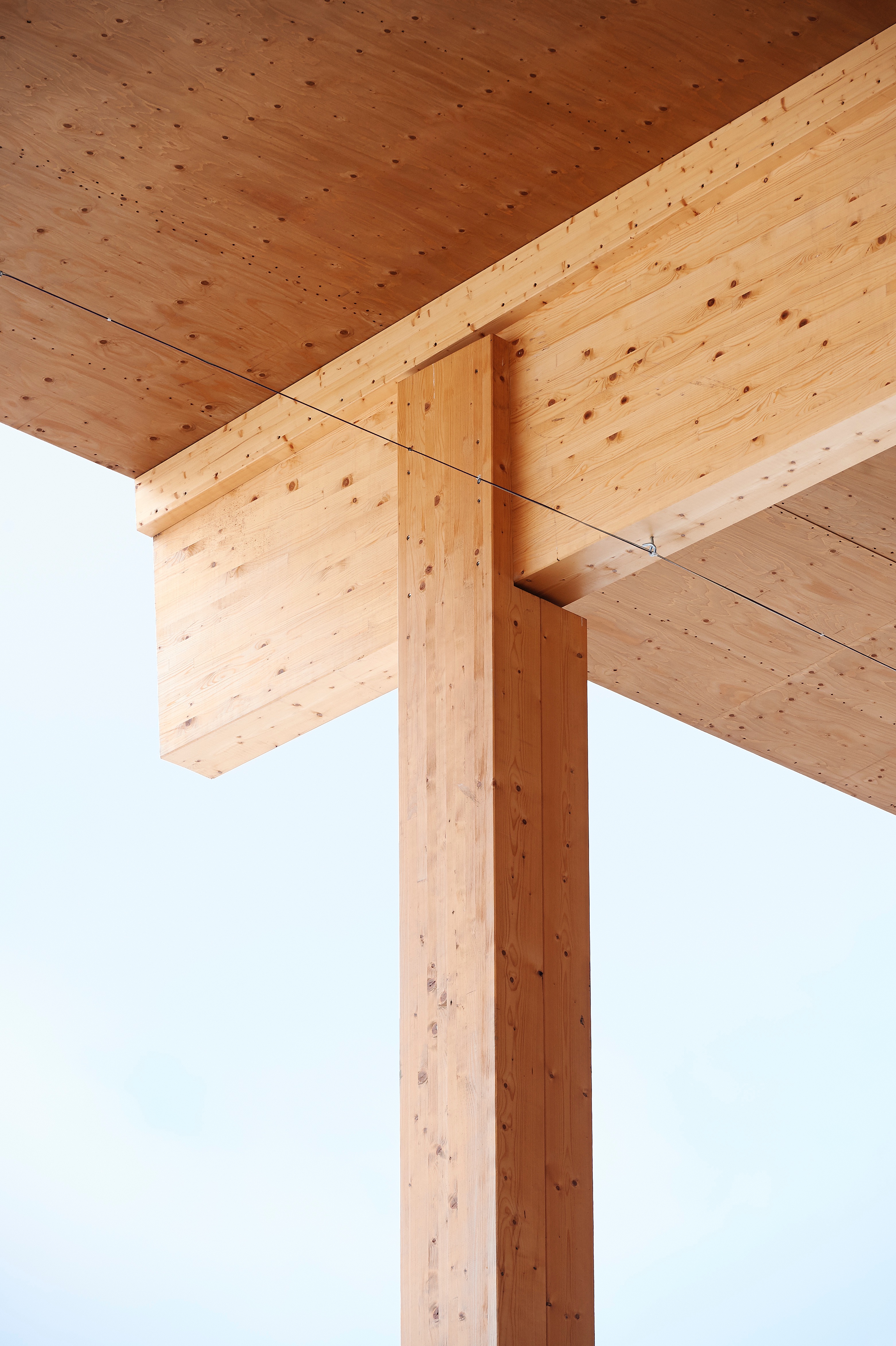 Puu on luonnonmateriaali joka käytön jälkeen voidaan palauttaa ekologiseen kiertokulkuun ympäristöä turmelematta. Puuta on helppo työstää yksinkertaisin työkaluin.
Arkkitehtisuunnittelu
22
22
Puu sitoo tehokkaasti hiilidioksidia
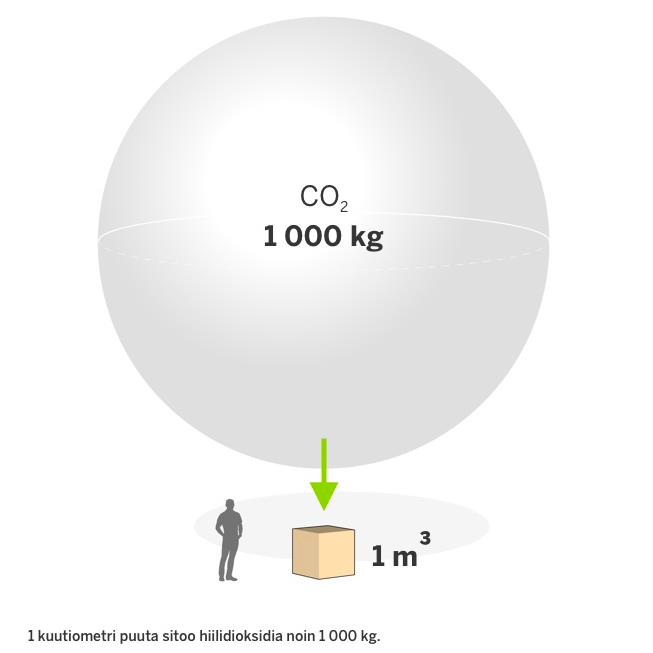 Kuva: Metsä Group
Arkkitehtisuunnittelu
23
23
Puu sitoo tehokkaasti hiilidioksidia
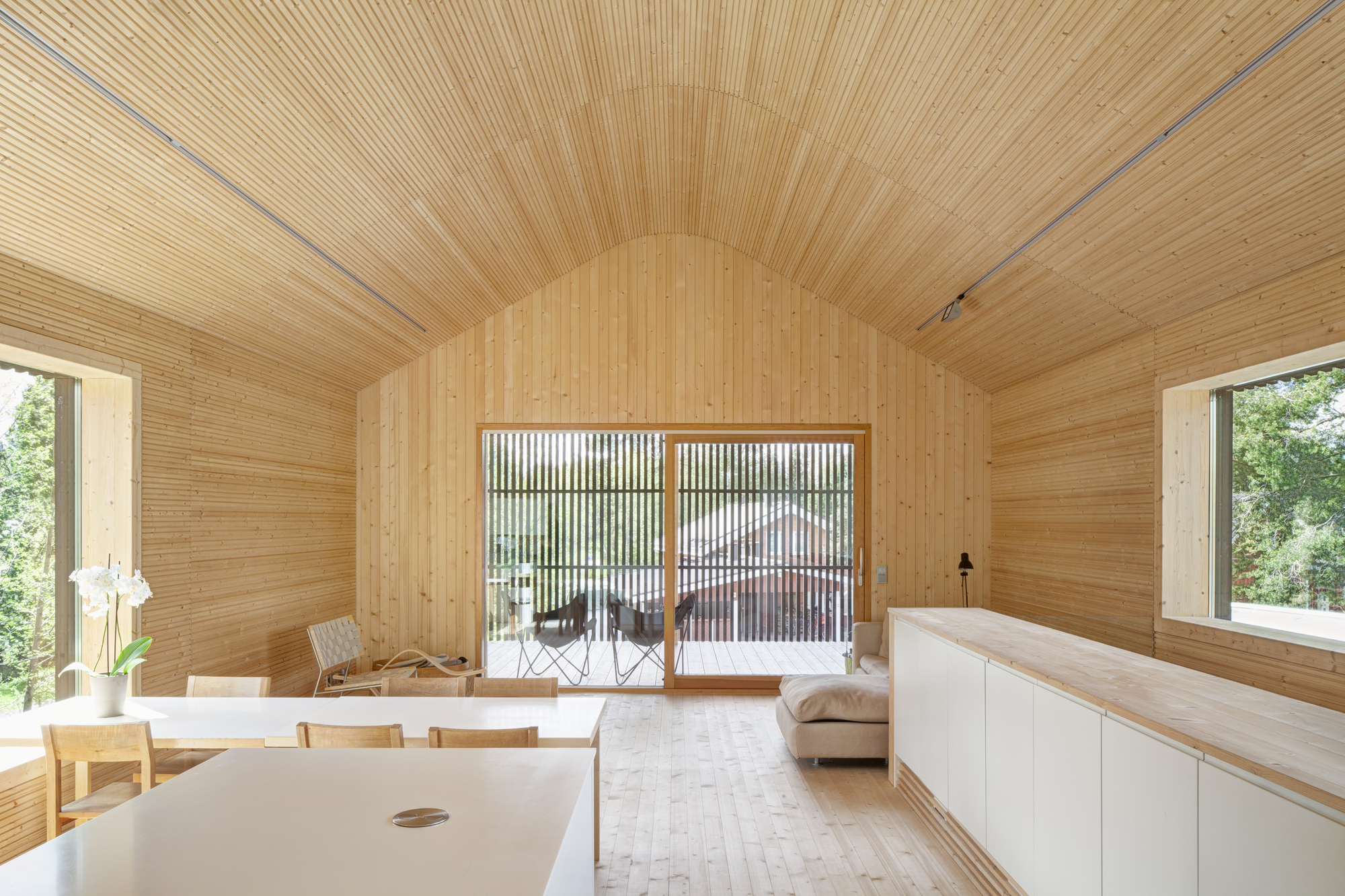 Esimerkiksi suomalainen puurakenteinen omakotitalo sitoo rakenteissaan keskimäärin 30 tonnia hiilidioksidia. Tämä puun hiilensidonta-arvo vastaa yhden kuluttajan keskivertoautoilun yli 10 vuoden hiilidioksidipäästöjä.
Lähde: https://www.metsafibre.com/fi/media/Erinomaisuus-ja-Innovaatiot/Pages/Sahatavara-sitoo-hiilta-koko-elinkaarensa-ajan.aspx
Arkkitehtisuunnittelu
24
24
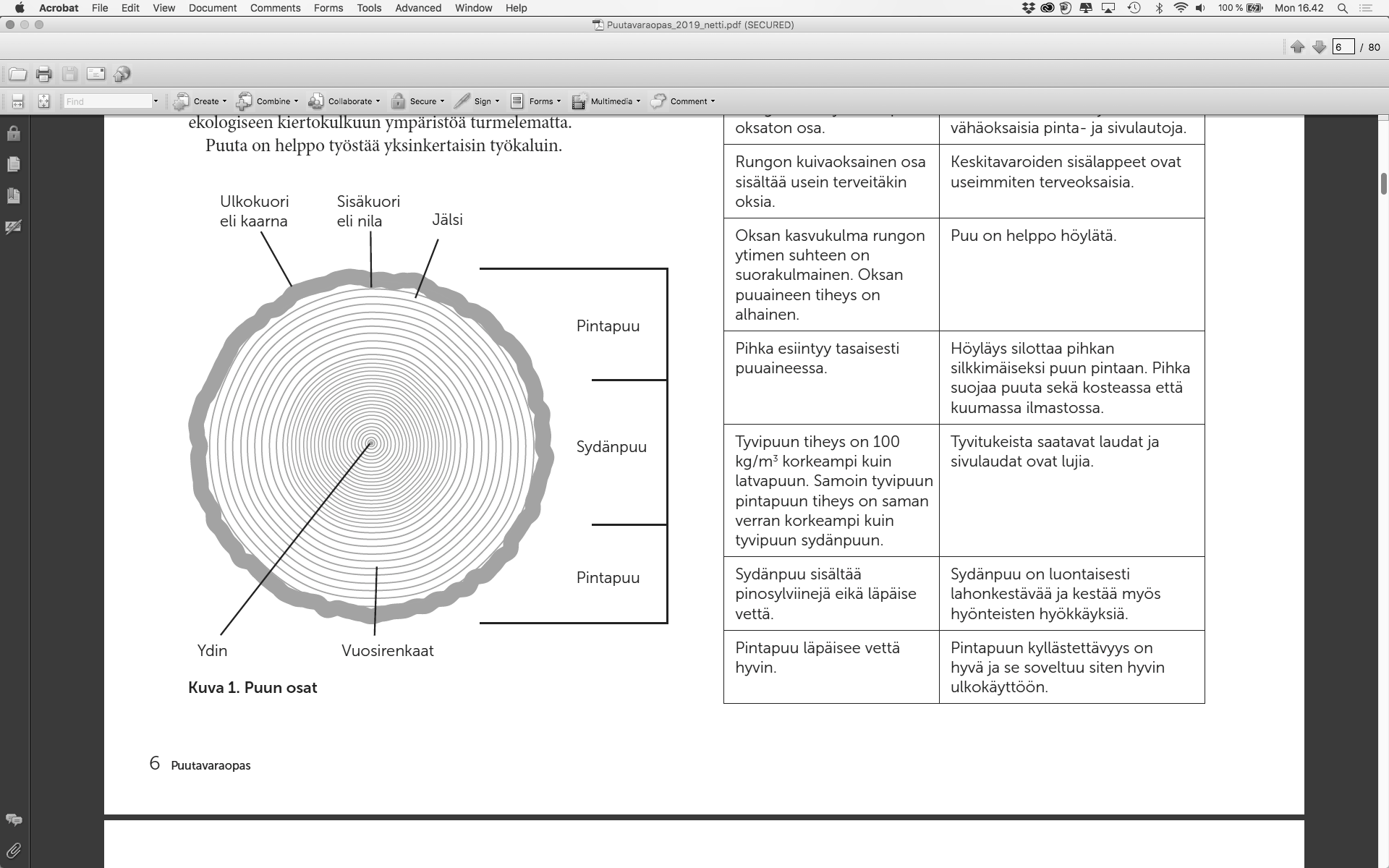 Puu on lujaa ja kevyttä. Luonnon materiaalina puun ominaisuudet, kuten ulkonäkö, lujuus ja muut fysikaaliset ominaisuudet vaihtelevat.
Lähde: Puuinfon puutavaraopas 2019
Arkkitehtisuunnittelu
25
25
Puu eri osista saatavan sahatavaran jakautuminen laatuluokkiin
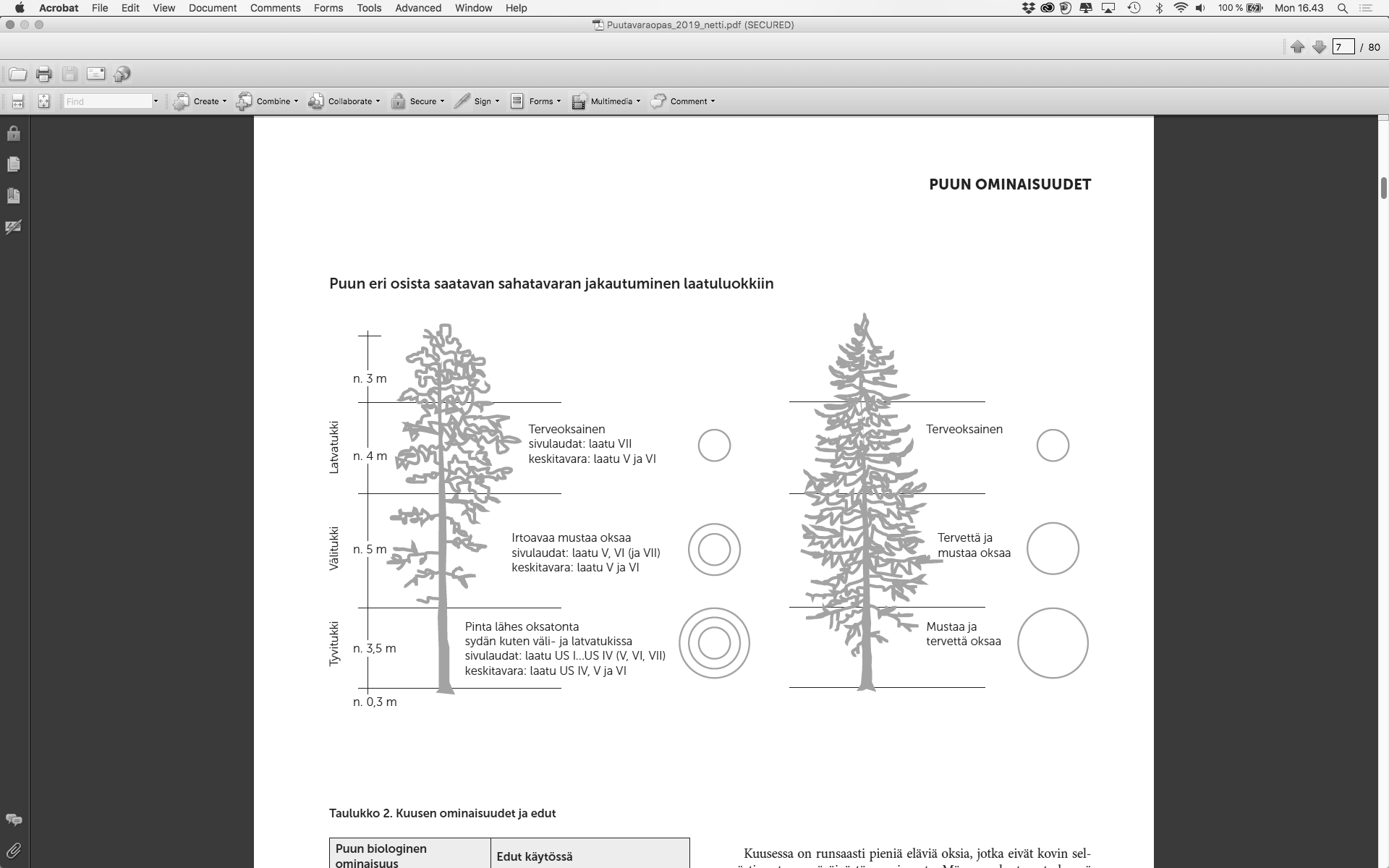 Tukkien laatulajittelu tapahtuu ABC-lajitteluna:Paras oksaton tyvitukki on A-laatua, terveoksainen latva B-laatua ja välitukki C-laatua.
Lähde: Puuinfon puutavaraopas 2019
Arkkitehtisuunnittelu
26
26
Tukin sahaus
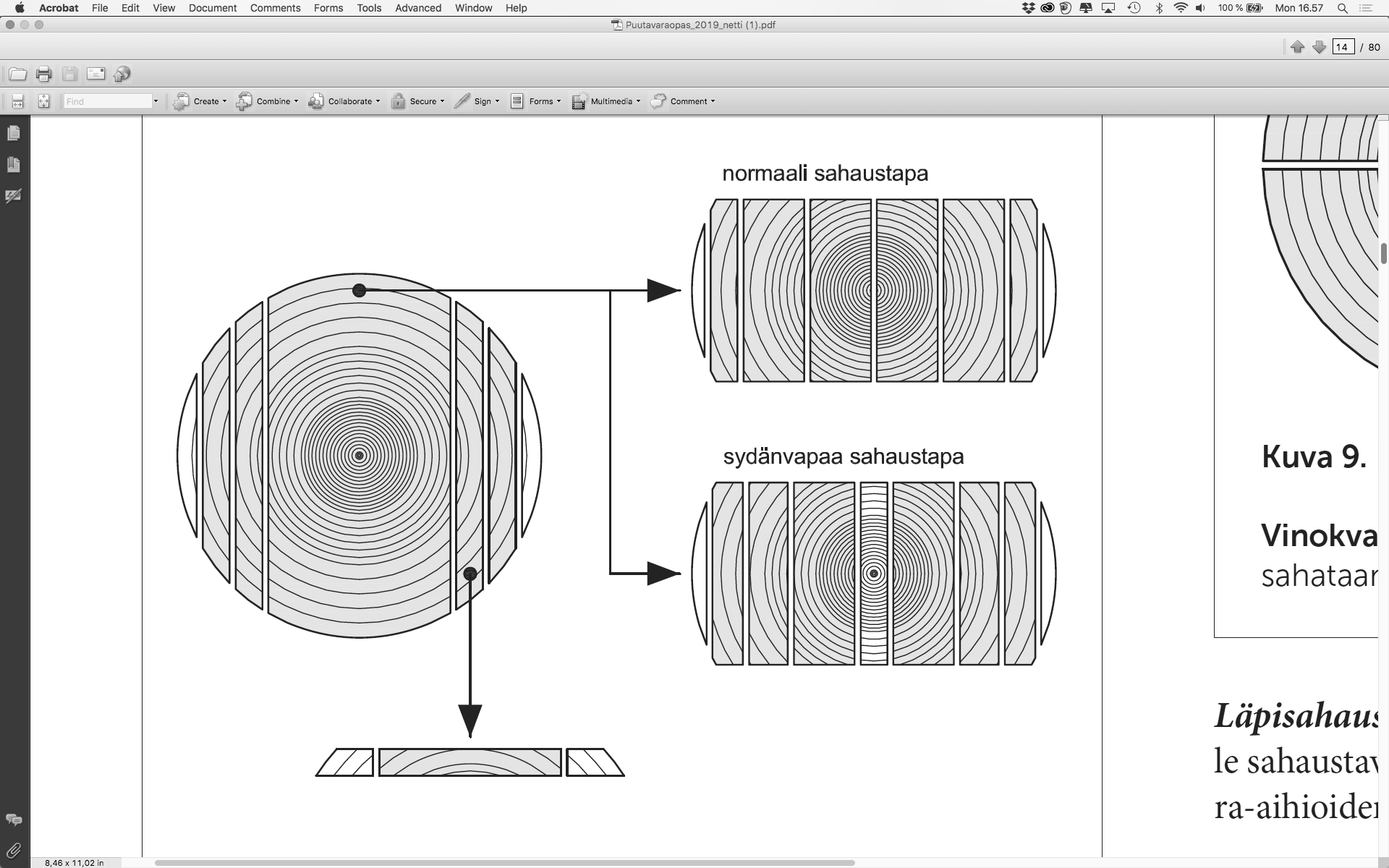 Pohjoismainen sahauskäytäntö käsittää kaksi sahaustapaa, jotka ovat normaali sahaustapa ja sydänvapaa sahaustapa. 
Pohjoismainen sahauskäytäntö on yleinen sahaustapa Suomen sahateollisuudessa ja sillä saavutetaan sahattujen kappaleiden hyvä muotopysyvyys, koska sahauksen yhteydessä puun sisäiset jännitykset poistetaan. 
Tämä tapahtuu normaalissa sahaustavassa sydänhalkaisun avulla ja sydänvapaassa sahaustavassa poistamalla puun ydin varsinaisista päätuotteista.
Lähde: Puuinfon puutavaraopas 2019
Arkkitehtisuunnittelu
27
27
Puun lujuus
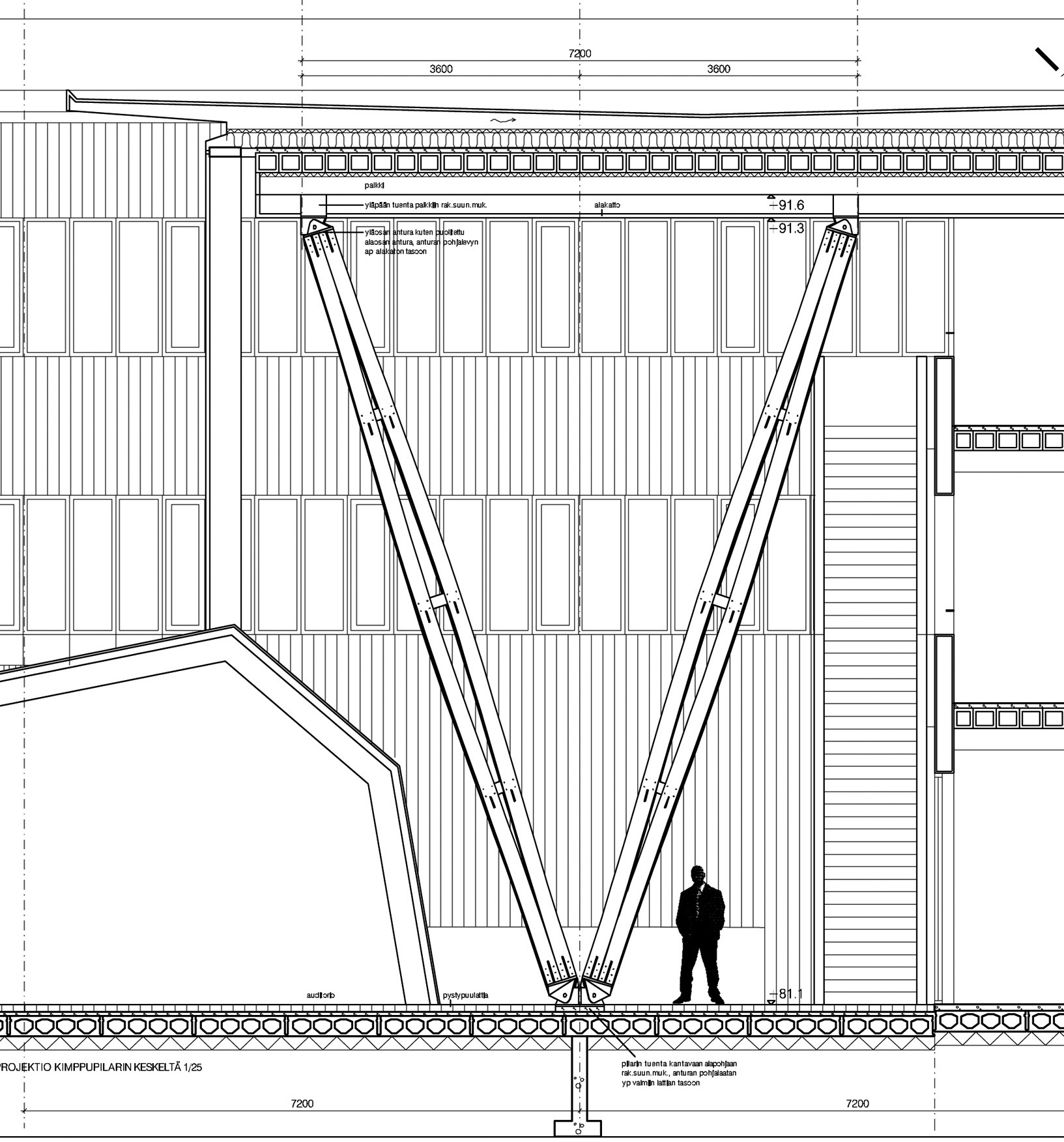 Suhteessa painoonsa puu on lujempaa kuin mikään muu rakennusmateriaali. 

Ilmakuivan kuusi- ja mäntypuun tiheys, jonka yksikkönä käytetään kg/m3, on vain 1/13 teräksen ja 1/4 betonin tiheydestä.
Arkkitehtitoimisto Sarc, Metla-Talo
Arkkitehtisuunnittelu
28
28
Veden poistuminen puun solukosta
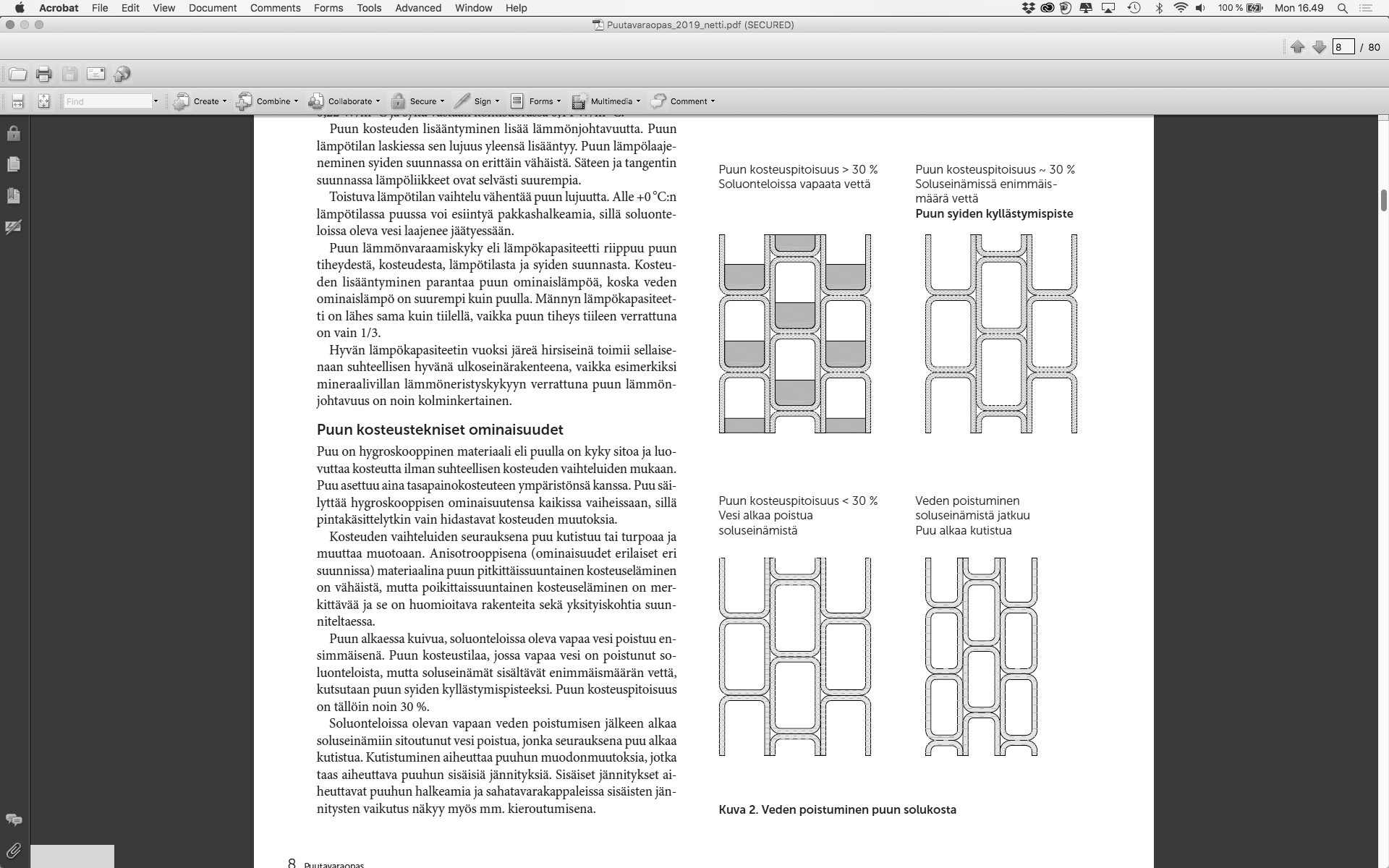 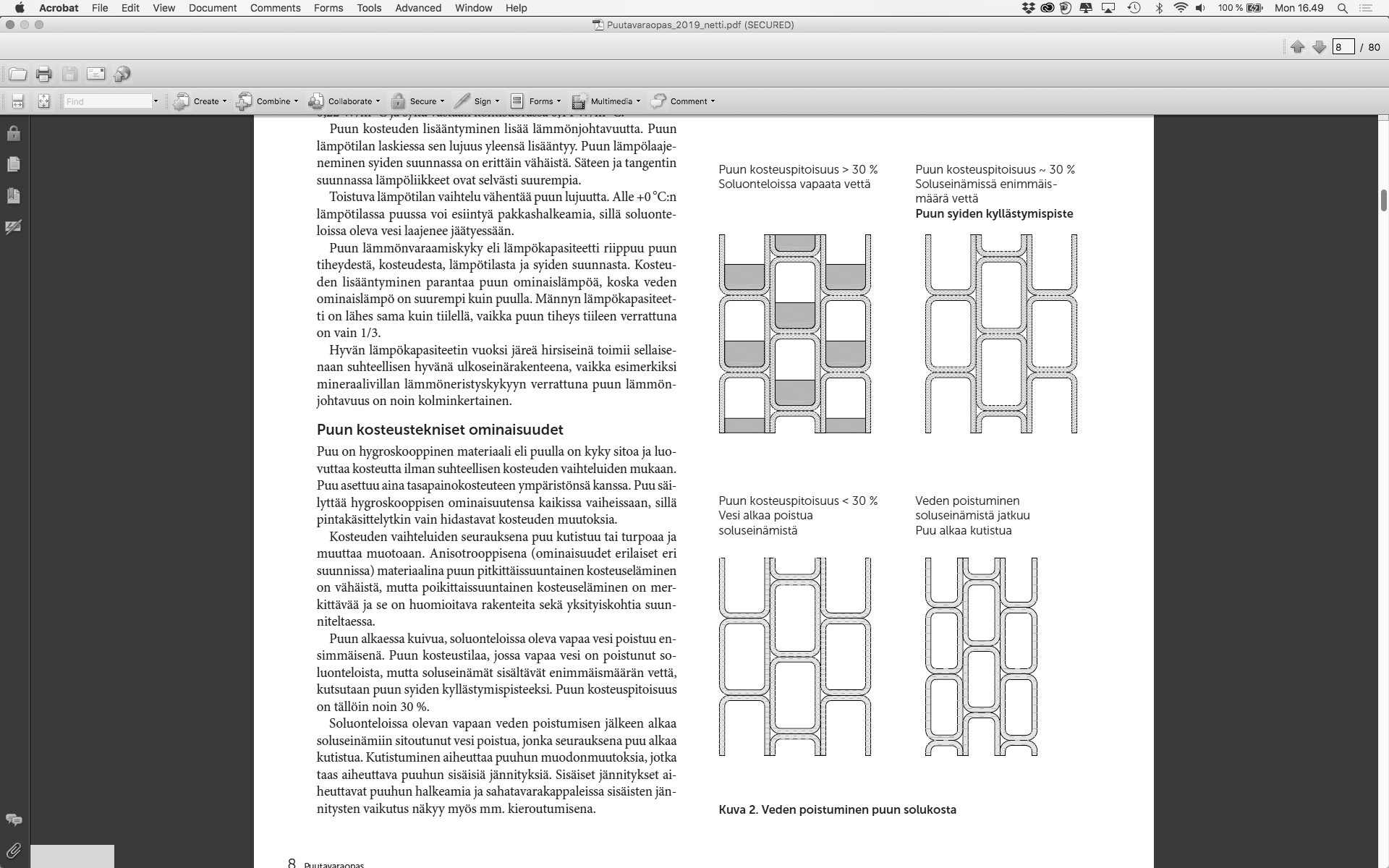 Lähde: Puuinfon puutavaraopas 2019
Arkkitehtisuunnittelu
29
Puun lämmöneristyskyky on 400 kertaa parempi kuin teräksen,1500 kertaa parempi kuin alumiinin ja 12 kertaa parempi kuin betonin, kun verrataan aineiden lämmönjohtavuutta. Siksi kosteus ei tiivisty puun pinnalle ja se tuntuu miellyttävältä niin kuumassa kuin kylmässäkin. Puu laajenee lämmön vaikutuksesta vain kolmanneksen teräkseen ja betoniin verrattuna. Toisaalta puu turpoaa jonkin verran kostuessaan ja kutistuu kuivuessaan.
Arkkitehtisuunnittelu
30
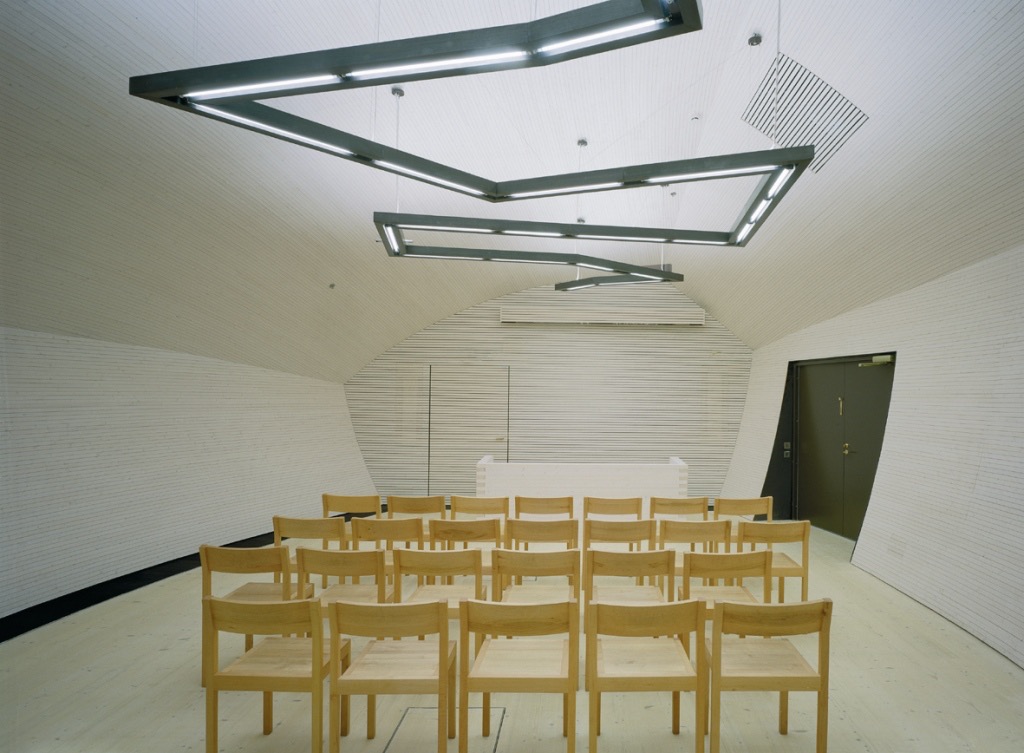 Puurakentamisessa on myös erityiskysymyksiä, jotka tulee tietää:
Arkkitehtisuunnittelu
31
31
RunkojärjestelmiäPuurakennuksen runkojärjestelmä tulisi olla tiedossa ja mukana suunnittelussa ennen kuin ensimmäistäkään viivaa talosta piirretään.
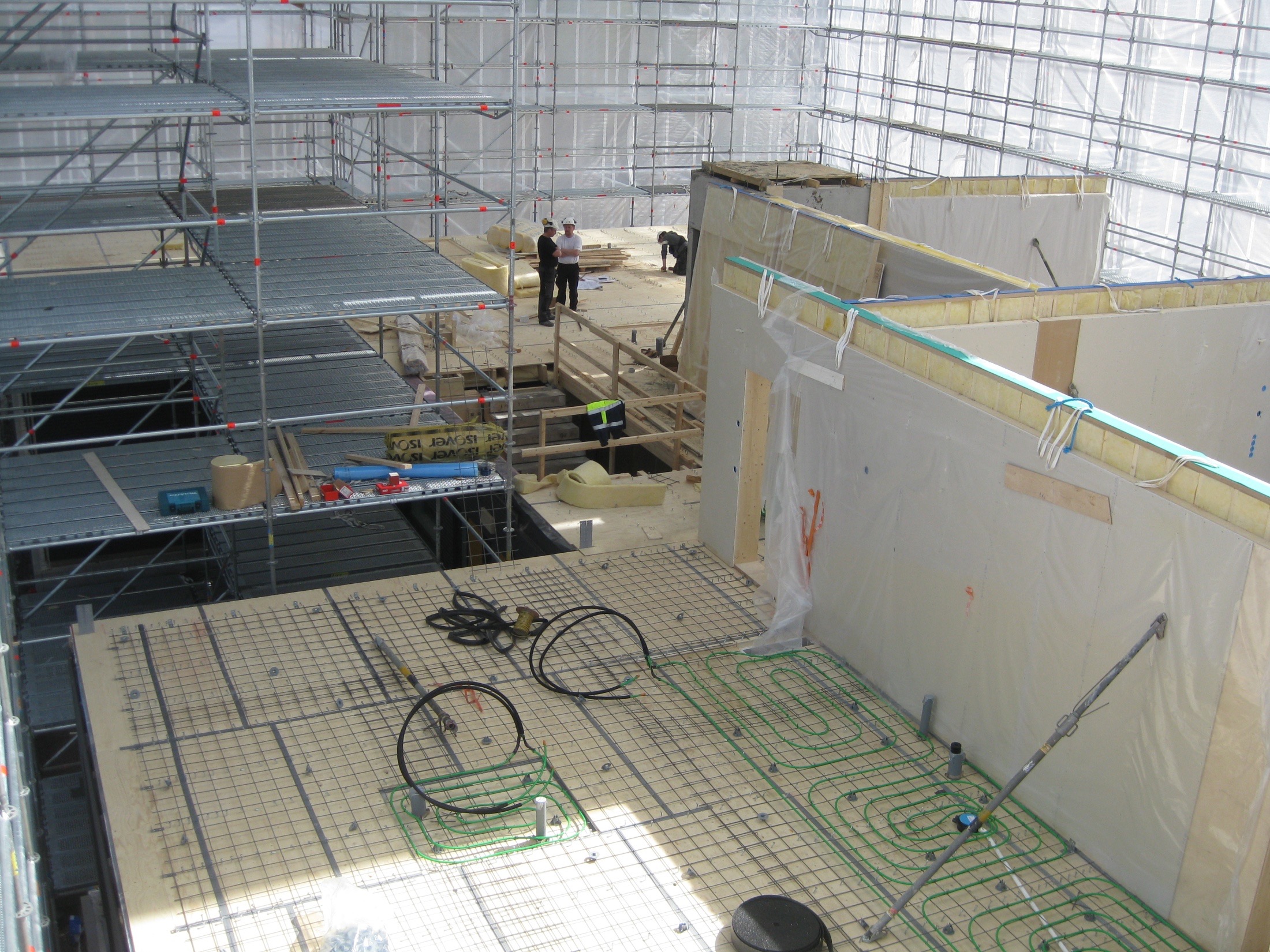 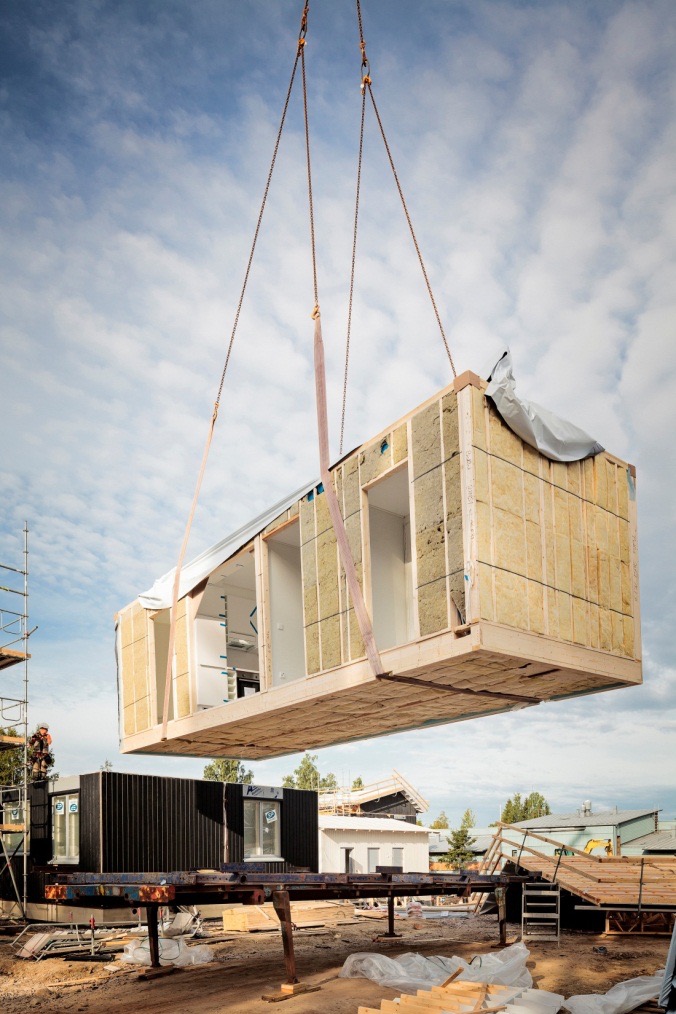 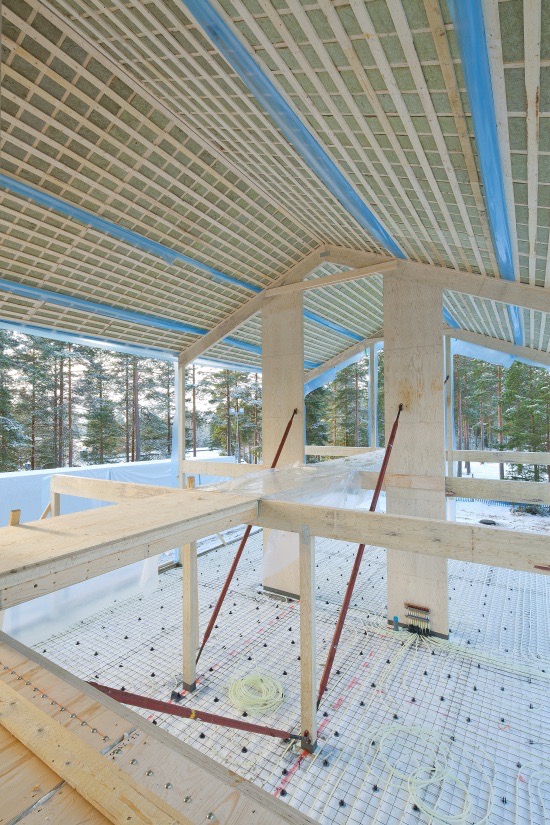 Tasoelementit
Pilari-palkki
Tilaelementit
Arkkitehtisuunnittelu
32
32
Tasoelementti
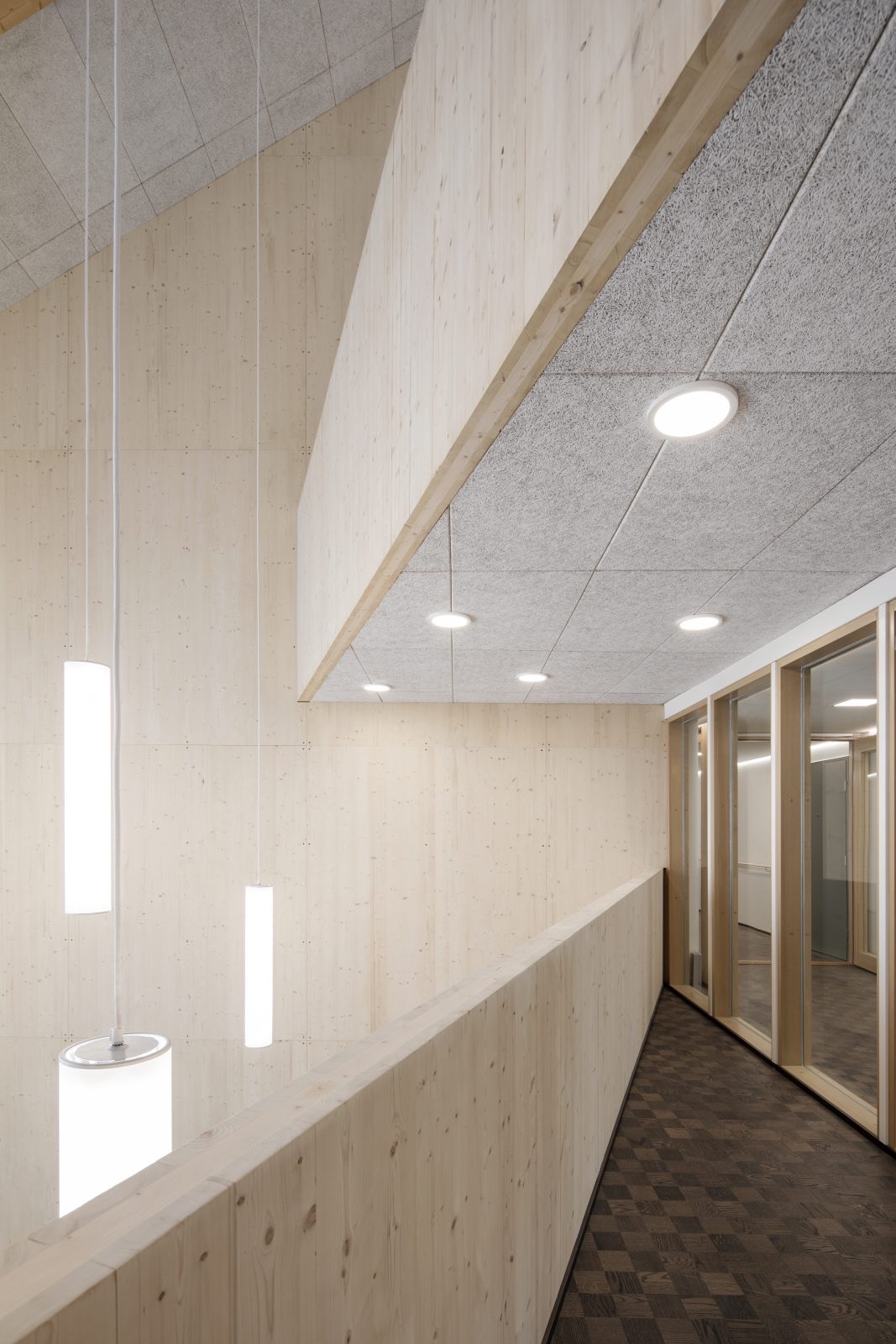 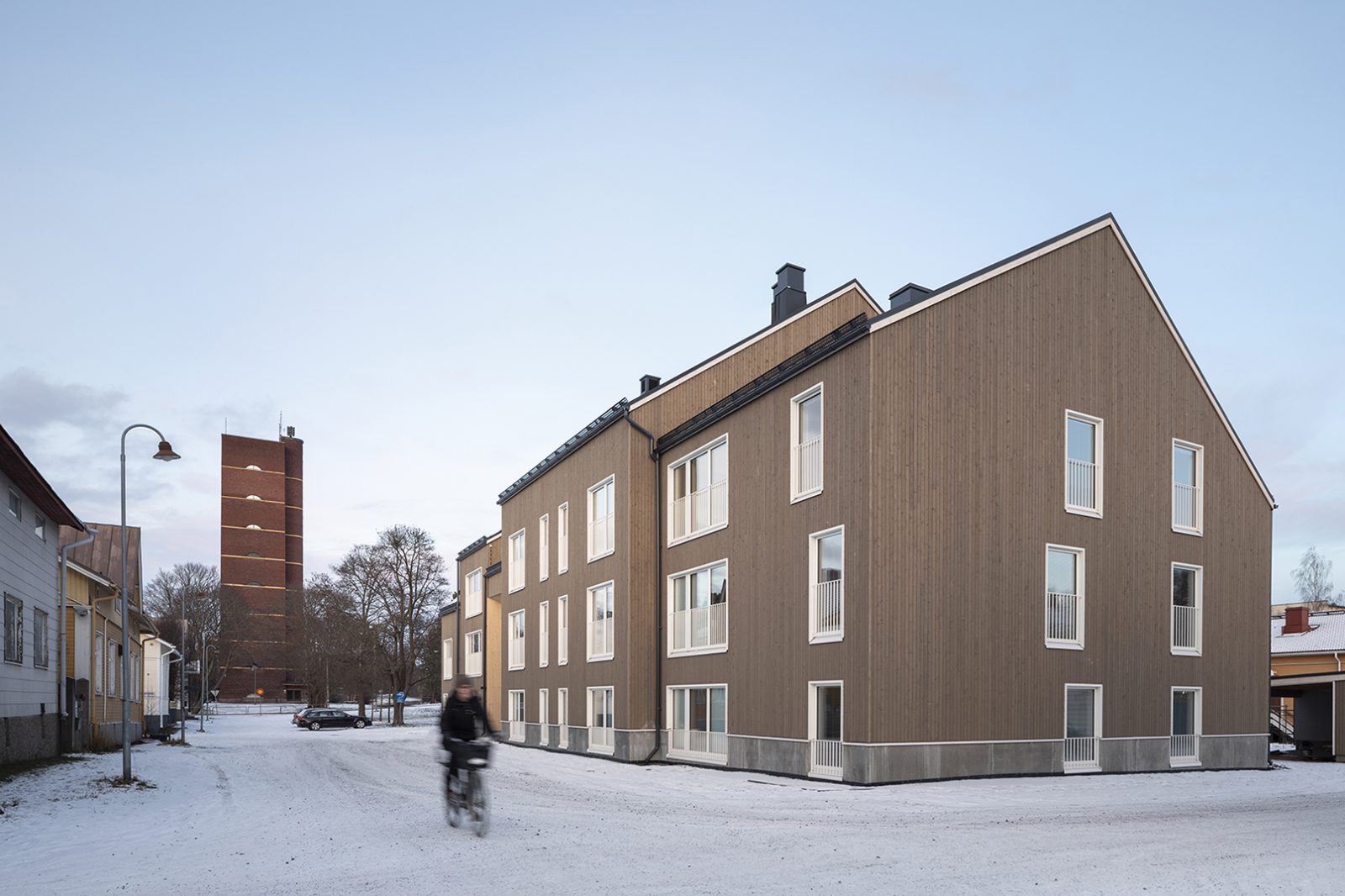 Arkkitehdit Rudanko-Kankkunen Oy / Trekoli, Pori, 2018
Kuva: Rudanko-Kankkunen
Arkkitehtisuunnittelu
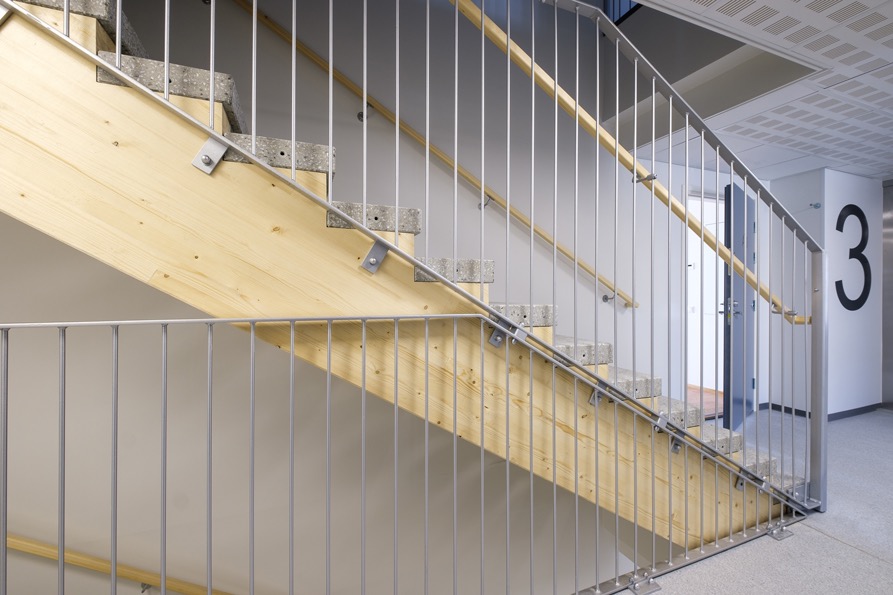 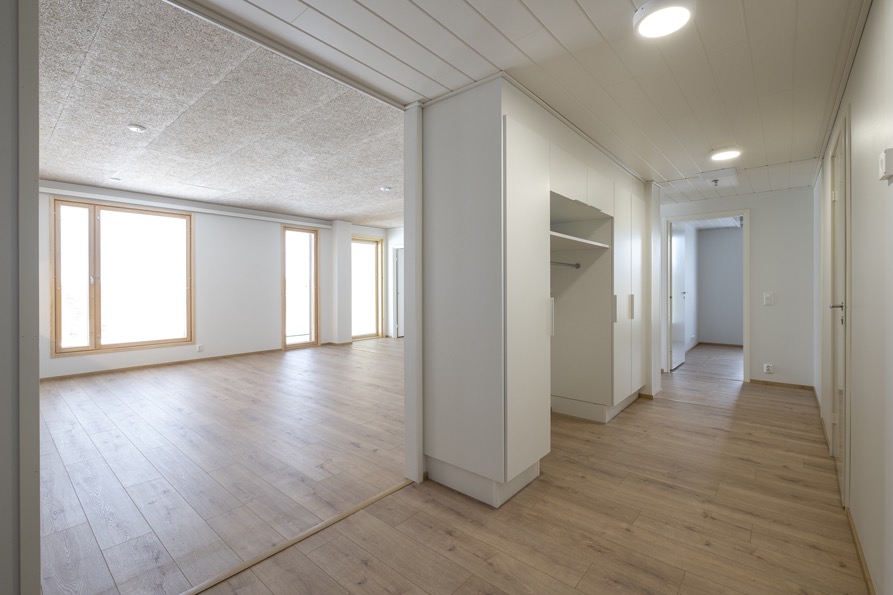 33
33
Tilaelementti
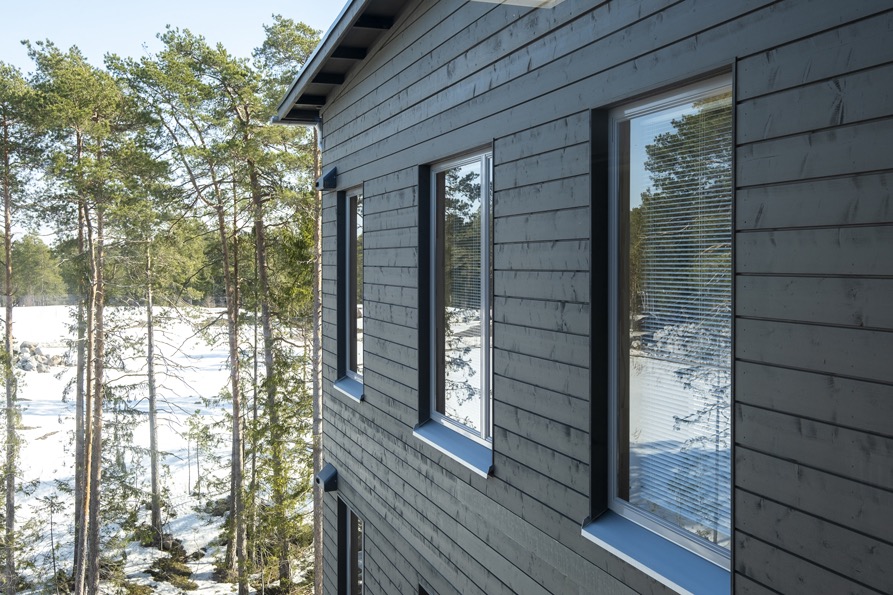 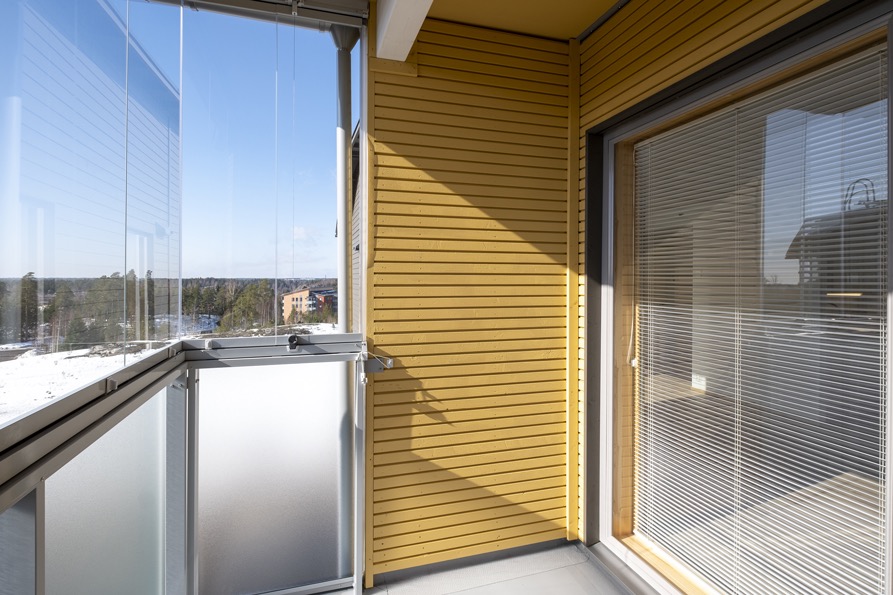 Ark­ki­teh­ti­toi­mis­to Ava­rion, arkkitehti Mark­ku Ran­ne
Kuvat: a-kruunu.fi
Arkkitehtisuunnittelu
34
34
Pilari-palkki
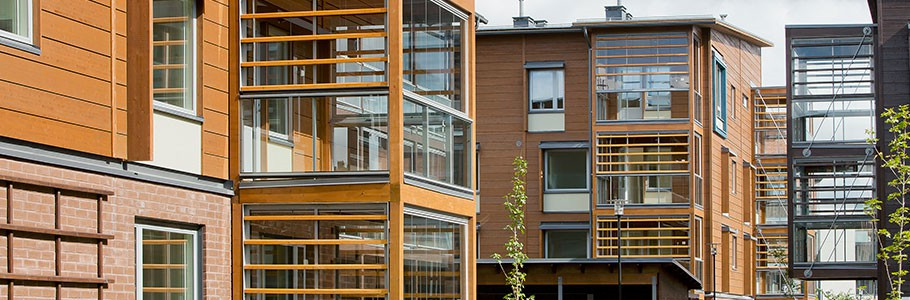 Viikin Latokartano, Helsinki, 2012
Kuva: Metsä-Wood
Arkkitehtisuunnittelu
35
35
Pilari-palkkijärjestelmä
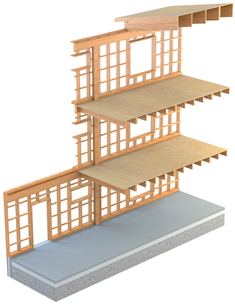 Arkkitehtisuunnittelu
36
36
CLT-tekniikka
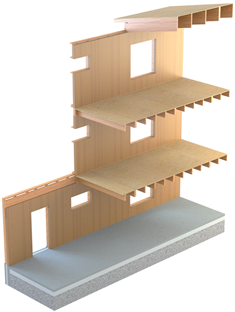 Arkkitehtisuunnittelu
37
37
Rankarunkoinen suurelementtitalo
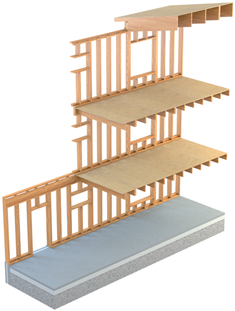 Arkkitehtisuunnittelu
38
Muutama juttu rakentamismääräyksistä…
Arkkitehtisuunnittelu
39
Suomen rakentamismääräykset uudistettiin 1.1.2018 alkaen
Asuntosuunnittelu: Ympäristöministeriön asetus asuin-, majoitus- ja työtiloista 1008 / 2017 + esteettömyyttä koskeva asetus 241 / 2017

Energiatehokkuus ja lämmöneristys: Ympäristöministeriön asetus rakennusten energiatehokkuudesta 1010 / 2017

Paloturvallisuus: Ympäristöministeriön asetus rakennusten paloturvallisuudesta 848 / 2017

Ääneneristys: Ympäristöministeriön asetus rakennusten ääniympäristöistä 796 / 2017
Arkkitehtisuunnittelu
40
Voidaanko puurakentamista ohjailla esim. kaavoituksella?
Arkkitehtisuunnittelu
41
Kyllä. Puurakentamista voidaan määrätä asemakaavalla ja asemakaavamääräyksillä julkisivujen osalta kuin myös rakennusrungon osalta.
Korkeimman hallinto-oikeuden päätös, 10.4.2015; Dnro 2337 / 1 / 13
Arkkitehtisuunnittelu
42
Korkeimman hallinto-oikeuden päätös, 10.4.2015; Dnro 2337 / 1 / 13
Puurakentamista voidaan määrätä asemakaavalla ja asemakaavamääräyksillä julkisivujen osalta kuin myös rakennusrungon osalta.

Toinen tehokas tapa on määrätä ja ohjata puurakentamista tontinluovutusehdoilla.
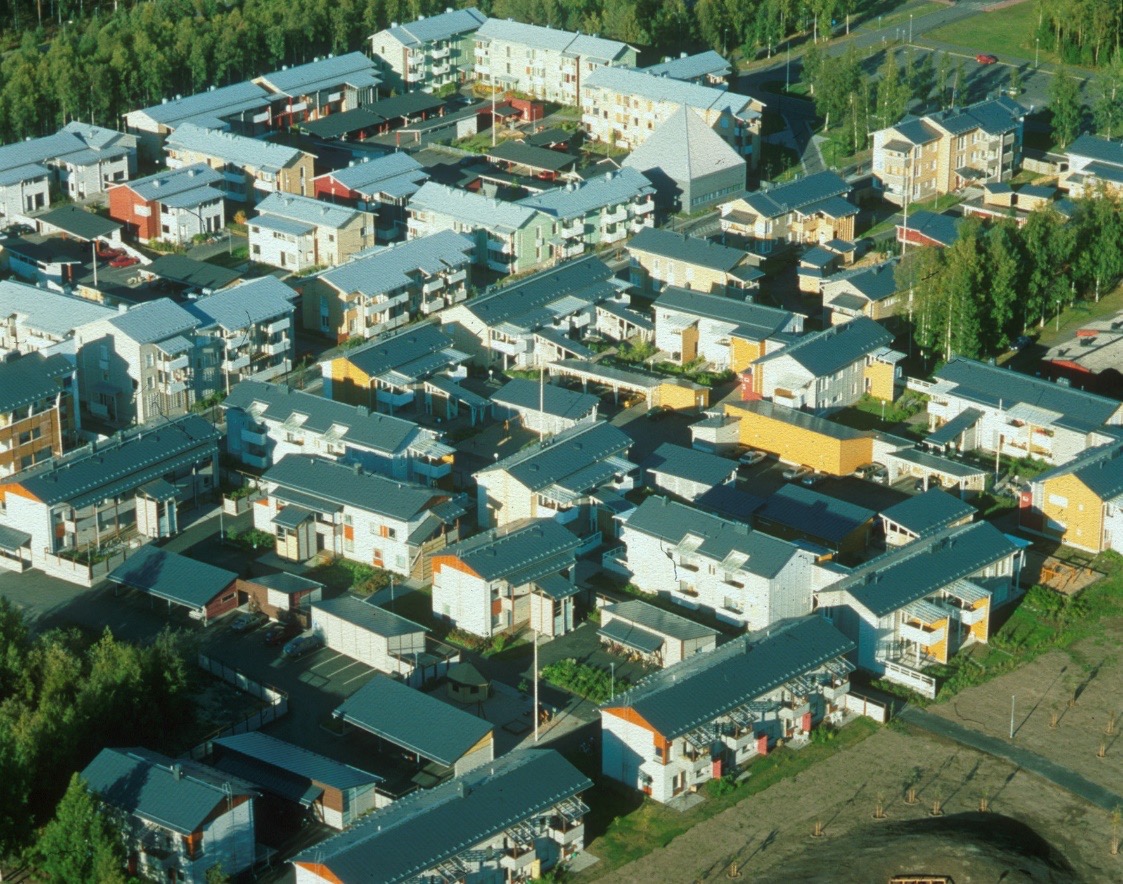 Arkkitehtisuunnittelu
43
Case Honkasuon asemakaava
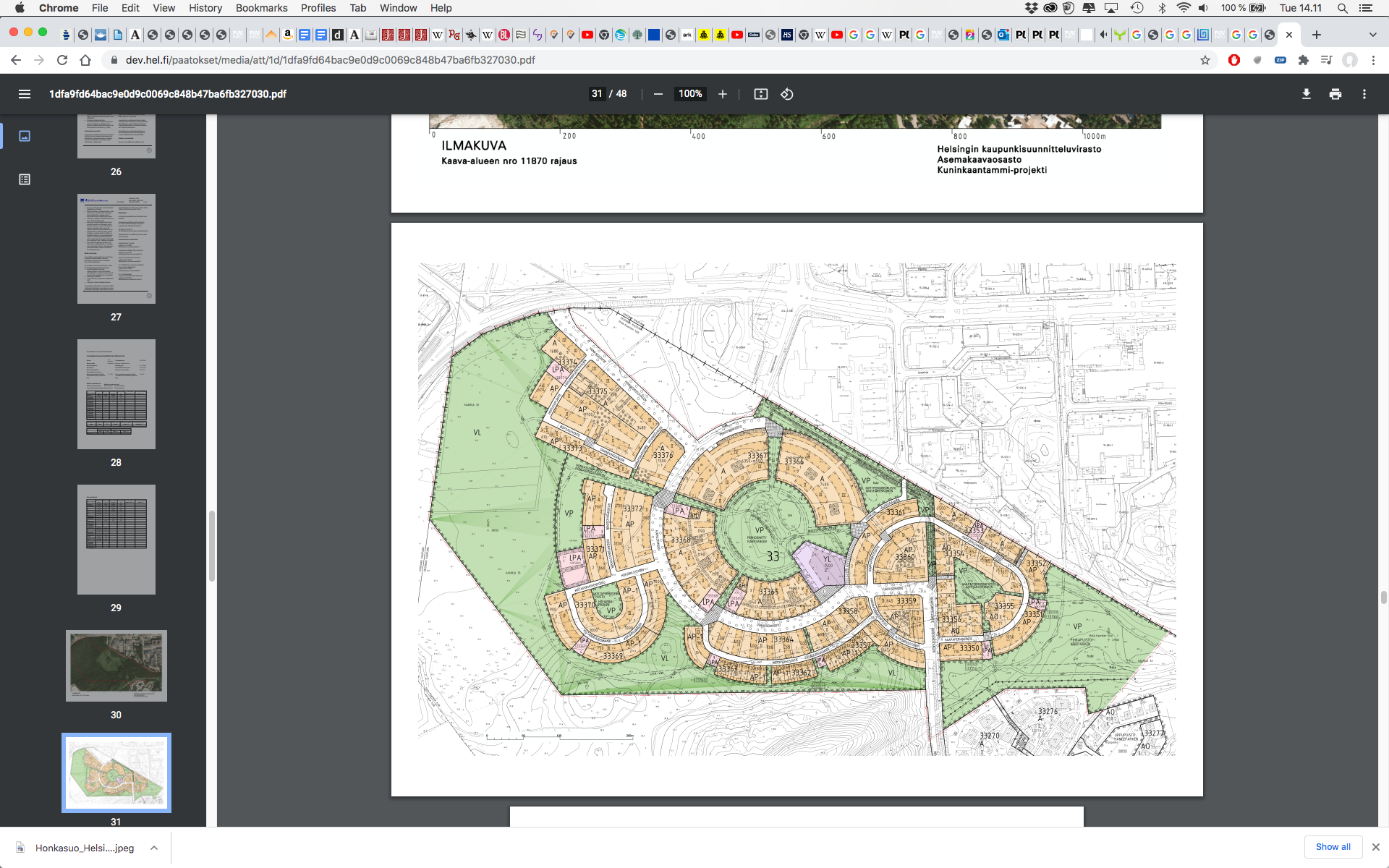 Honkasuo, Helsinki, 2017
Kuva: Helsingin kaupunki
Arkkitehtisuunnittelu
44
Ote Honkasuon asemakaavan tiivistelmästä
“Asemakaava mahdollistaa lähes 1 600 asukkaan tiiviin ekologisen kaupunkikylän rakentamisen Honkasuolle. Kokonaiskerrosala on noin 65 000 k-m2.

Alueelle tulee monipuolinen rakennuskanta omakotitaloista kaupunkipientaloihin, rivitaloista yhtiömuotoisiin erillistaloihin ja pienkerrostaloihin. Honkasuolla noudatetaan matalaenergiarakentamisen periaatteita ja uusiutuvan energian tuottamiseen tarkoitetut laittee suunnitellaan osana rakennusten arkkitehtonista ilmettä.

Honkasuo on puurakentamisalue. Alueelle tulee päiväkoti ja tilat peruskoulun alaluokille. Asuntorakennusten pohjakerroksiin osoitetaan liiketiloja ja työtiloja, jotka mahdollistavat etätyöskentelyä ja lähipalvelujen syntymistä. Alueen sydän on kalliokumpareen ympärille kiertyvä niittypuisto palstaviljelyalueineen, pelikenttineen ja leikkipaikkoineen. Pienempiä korttelipuistikkoja on rakentamisen lomassa. Honkasuon länsiosan geologisesti arvokkaan turvesuon reunaan rakennetaan seudullisesti merkittävä virkistysreitti etelästä pohjoiseen.”
Arkkitehtisuunnittelu
45
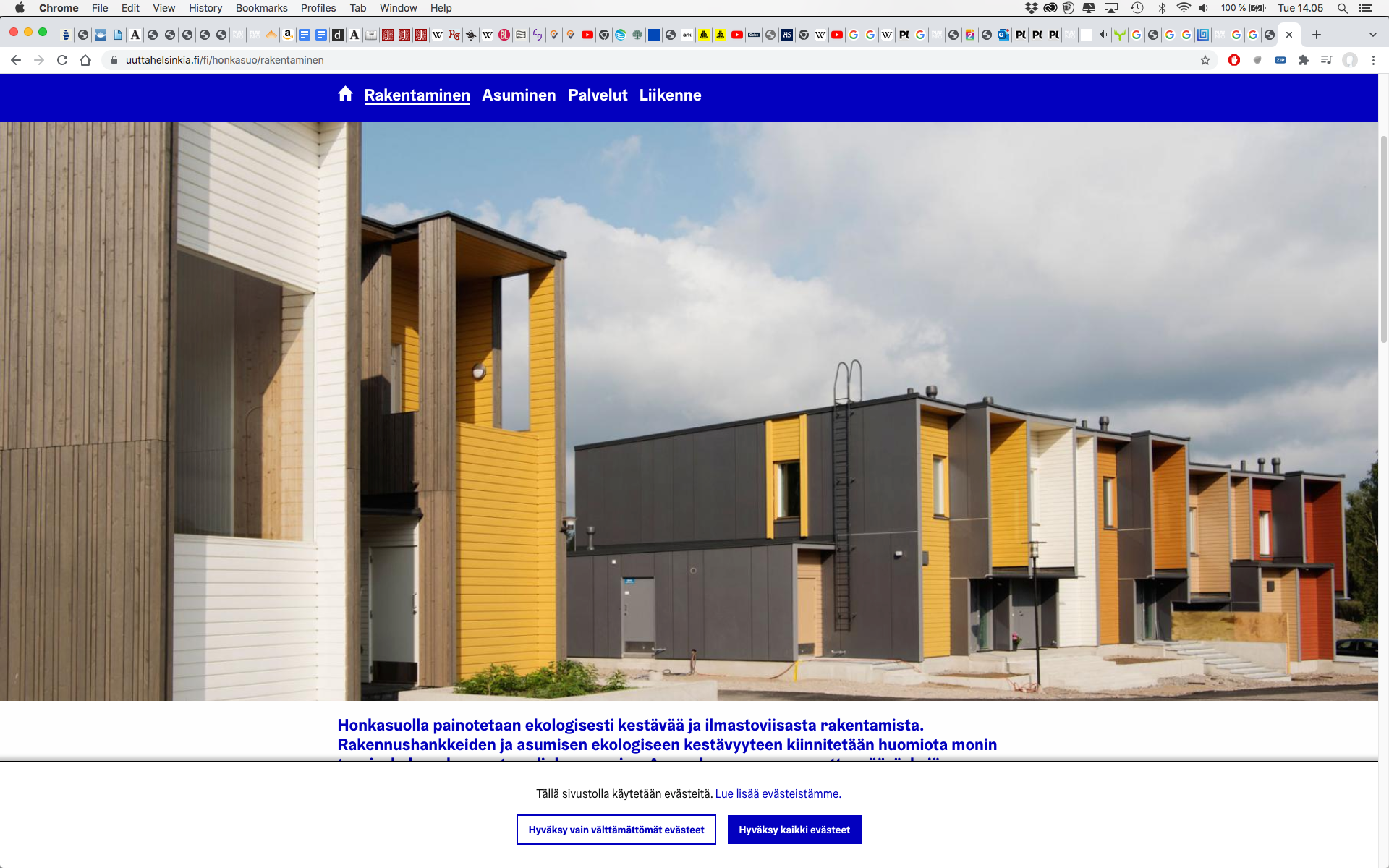 Honkasuo, Helsinki, 2017
Kuva: Helsingin kaupunki
Arkkitehtisuunnittelu
46
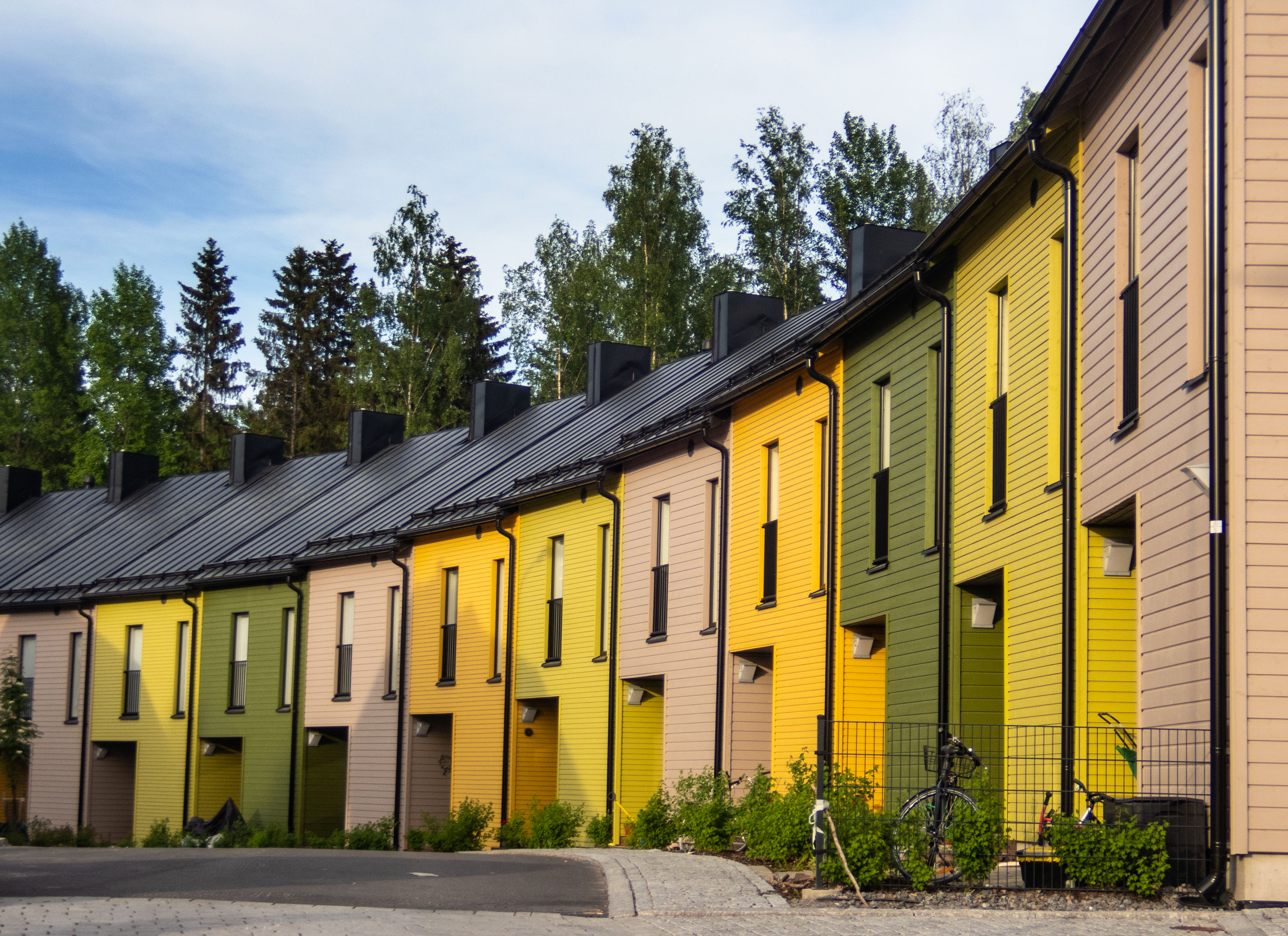 Honkasuo, Helsinki, 2017
Kuva: Helsingin kaupunki
Arkkitehtisuunnittelu
47
Toinen tehokas tapa on määrätä ja ohjata puurakentamista tontinluovutusehdoilla, mutta niistä vielä lisää myöhemmin…
Korkeimman hallinto-oikeuden päätös, 10.4.2015; Dnro 2337 / 1 / 13
Arkkitehtisuunnittelu
48
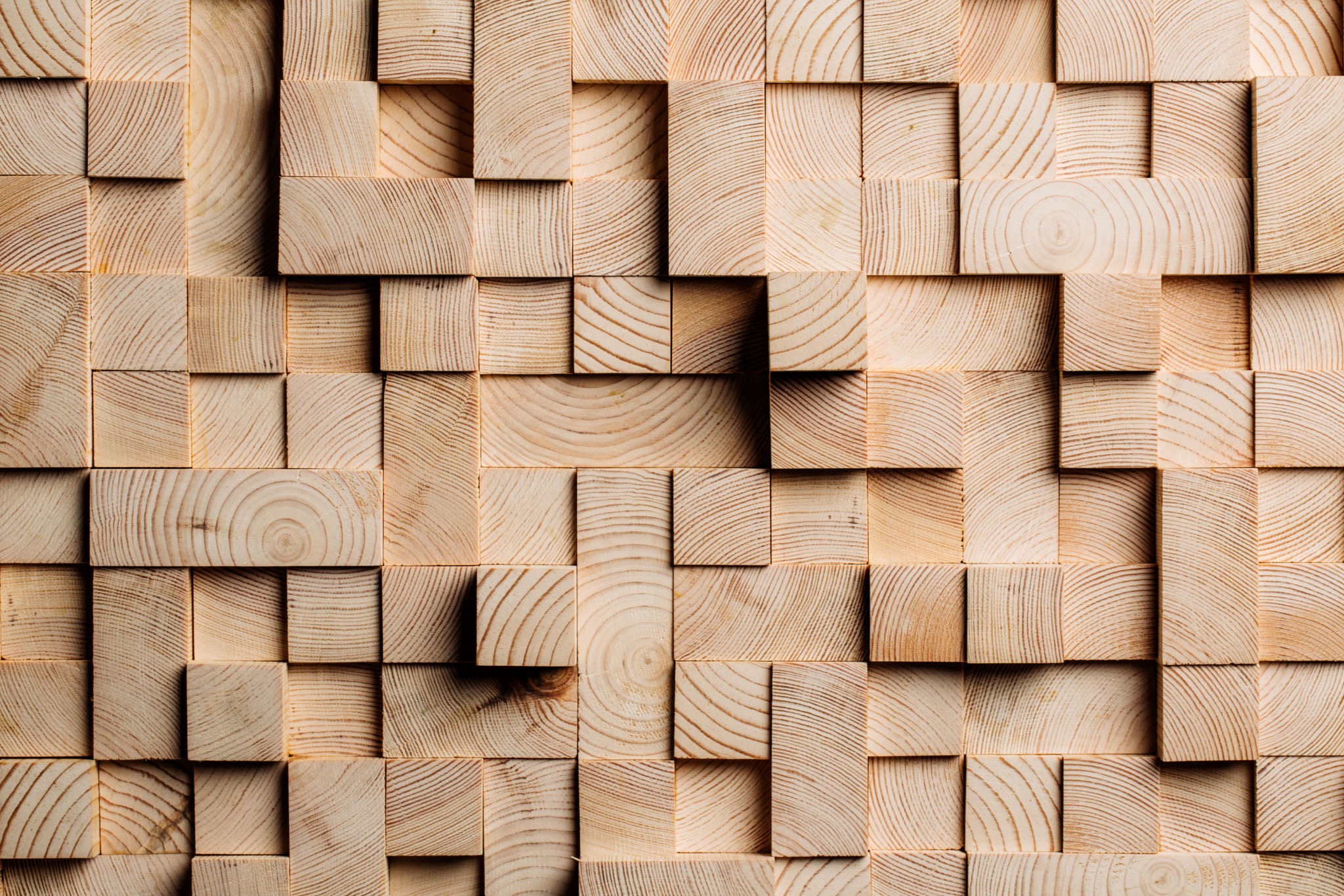 Nyt voimme lähteä tarkemmin tutkimaan teollisen puurakentamisen mahdollisuuksia arkkitehtisuunnitelussa!
Arkkitehtisuunnittelu